Agricultural Engineering
6.0 Understand basic agricultural engineering 
principles and practices
Agricultural Engineering Industry
Agricultural mechanics:  the design, operation, maintenance, service, selling and use of power machinery, equipment, structures and utilities in agriculture
Agricultural Engineering Industry
Many careers include the use of various  specialized tools and the development of important skills
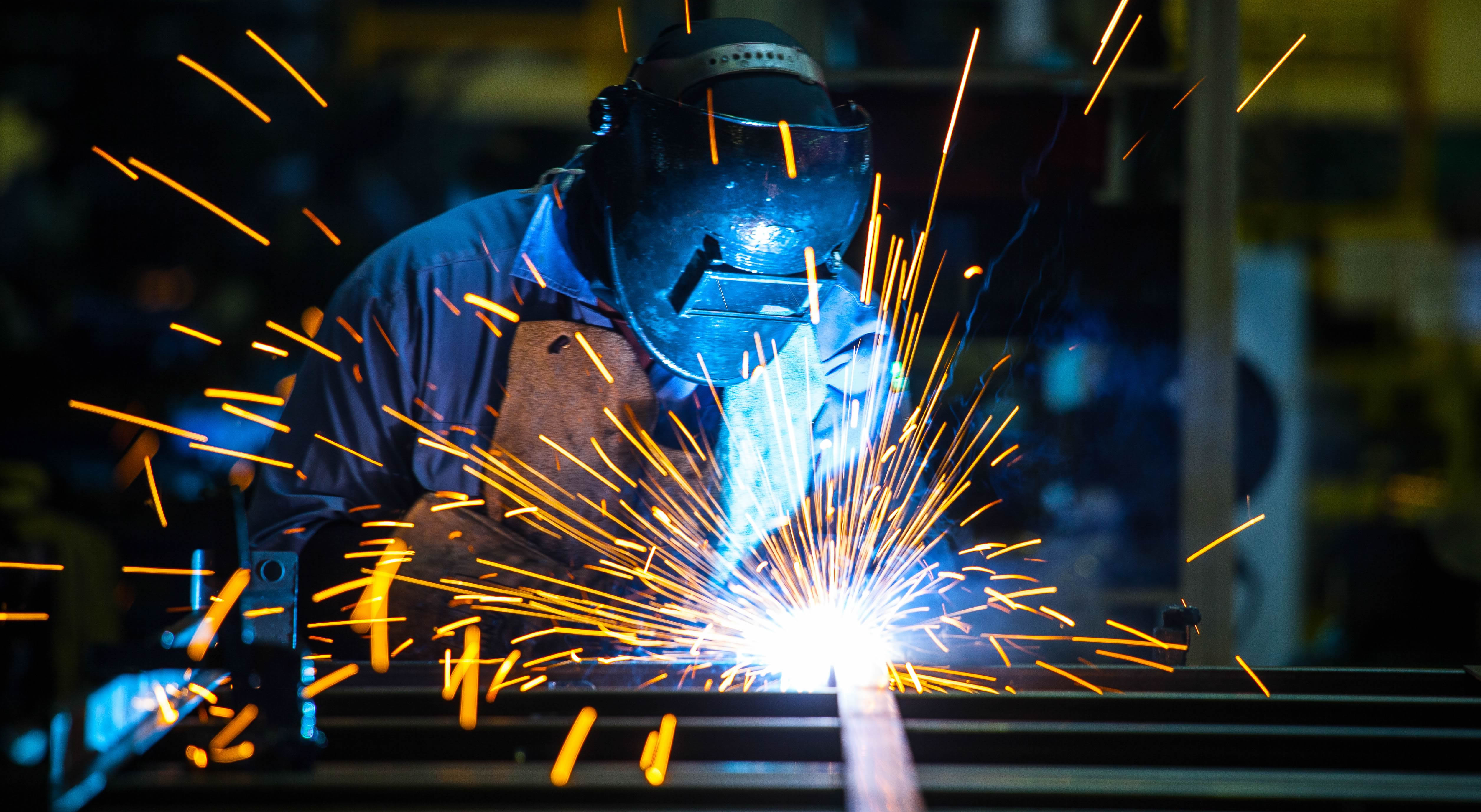 Agricultural Engineering Industry
Attracts students interested in the operation, maintenance, service and selling of agricultural equipment
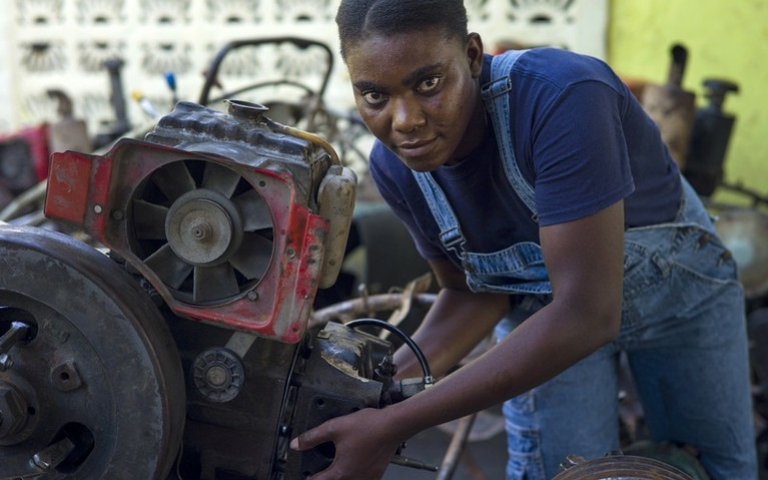 Agricultural Engineering Industry
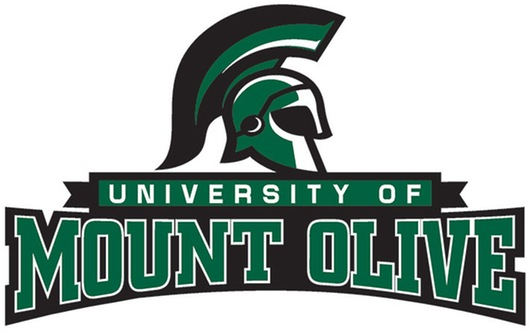 Education needed varies with the type of Ag mechanics career chosen
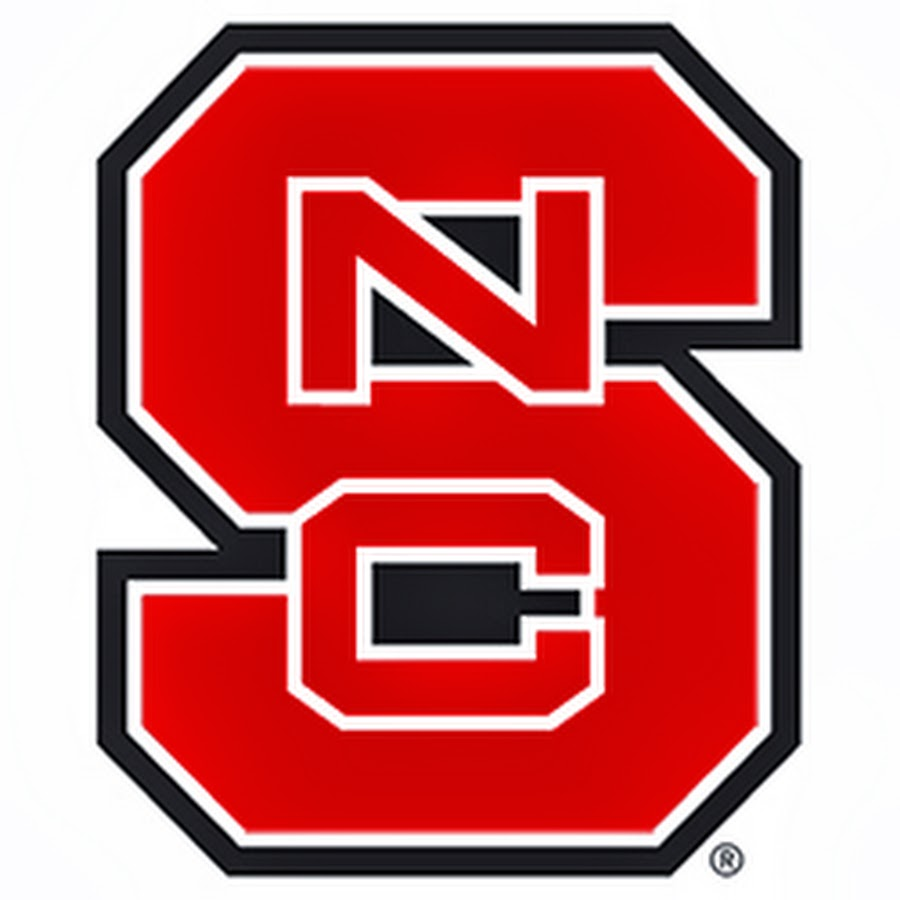 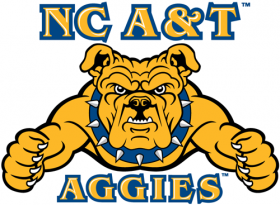 Agriculture Engineering Industry
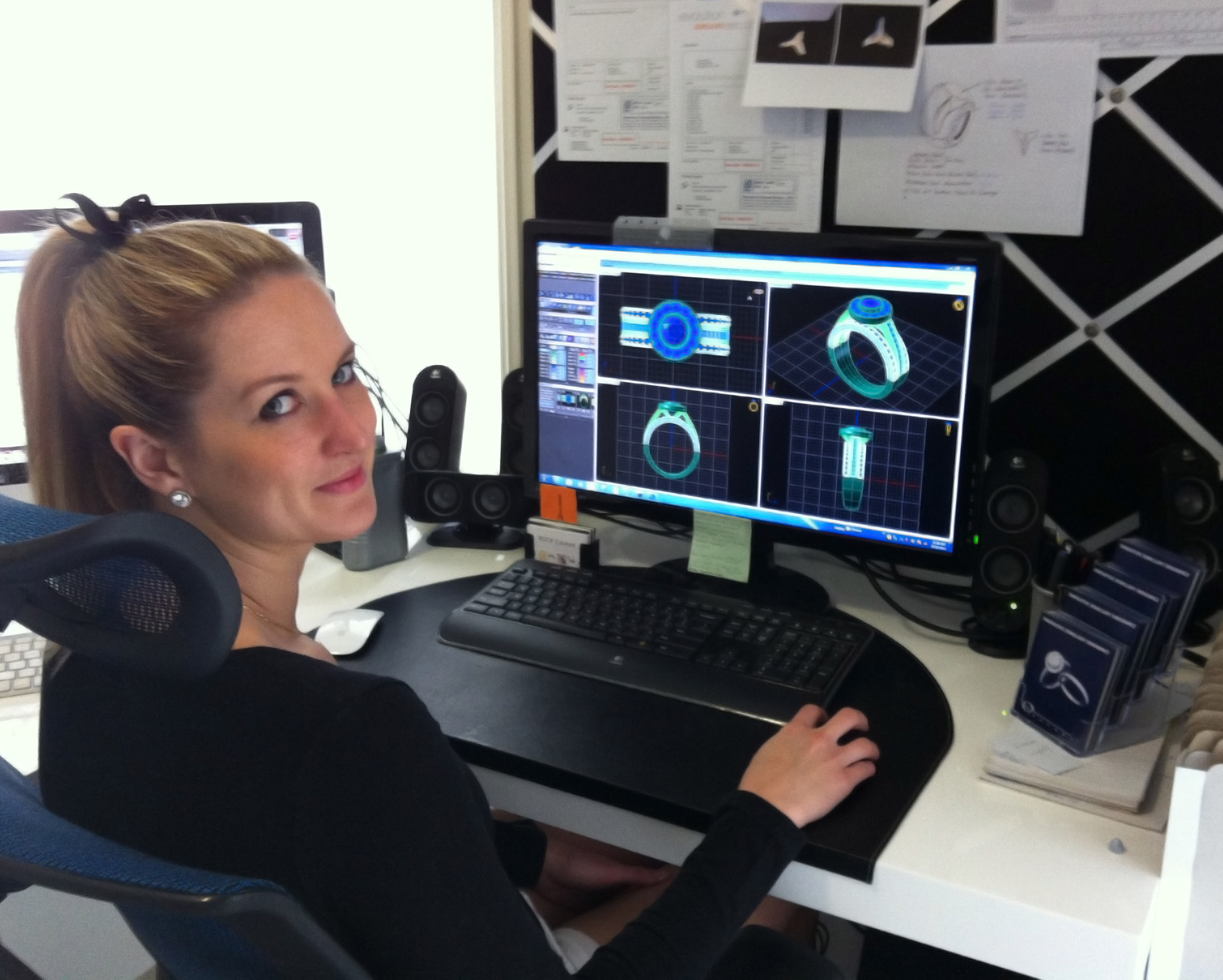 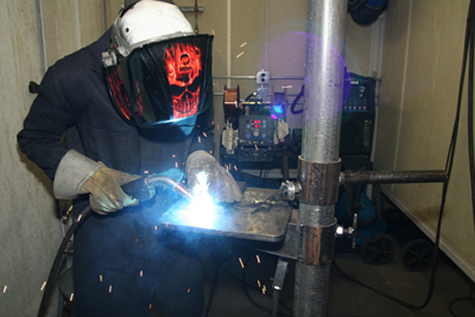 Working conditions can vary from outside to inside, shop to office or a combination of conditions.
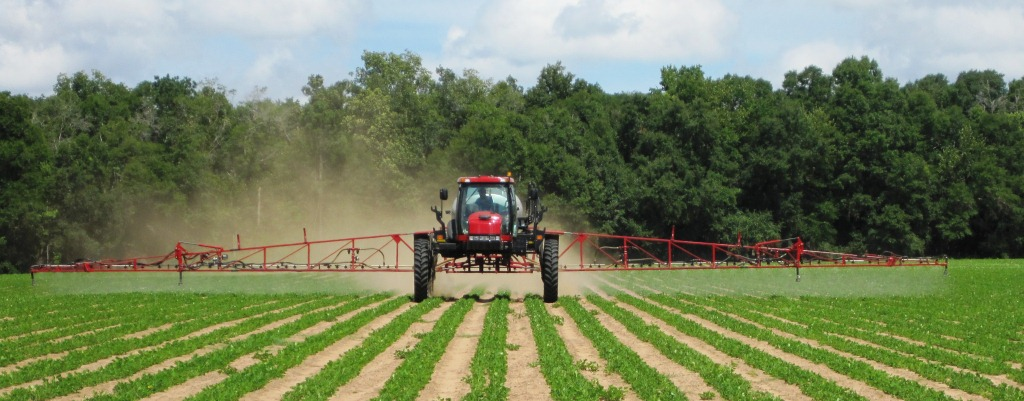 Careers in Agricultural Engineering
Agricultural Electrification, Power and Controls
Electrician
Safety technician
Electrical engineer
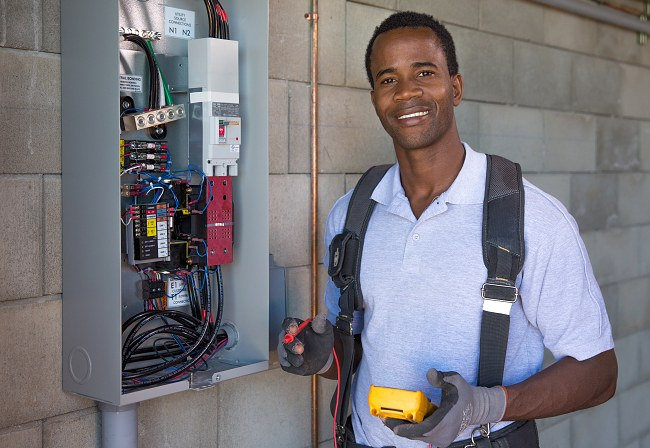 Careers in Agricultural Engineering
Agricultural Power Machinery
Heavy equipment diesel mechanic
Parts person
Equipment sales person
Small engine mechanic
Large machinery operator
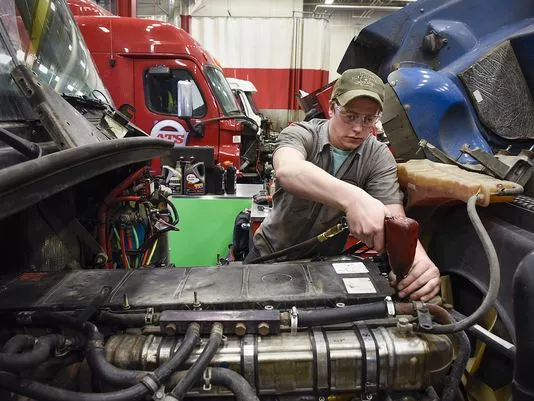 Careers in Agricultural Engineering
Soil and Water Engineering
Soil conservation technician
Irrigation engineer
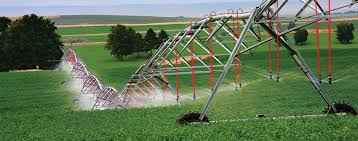 Careers in Agricultural Engineering
Agricultural Mechanics, Construction, and Maintenance Skills
Construction worker
Welder
Safety specialist
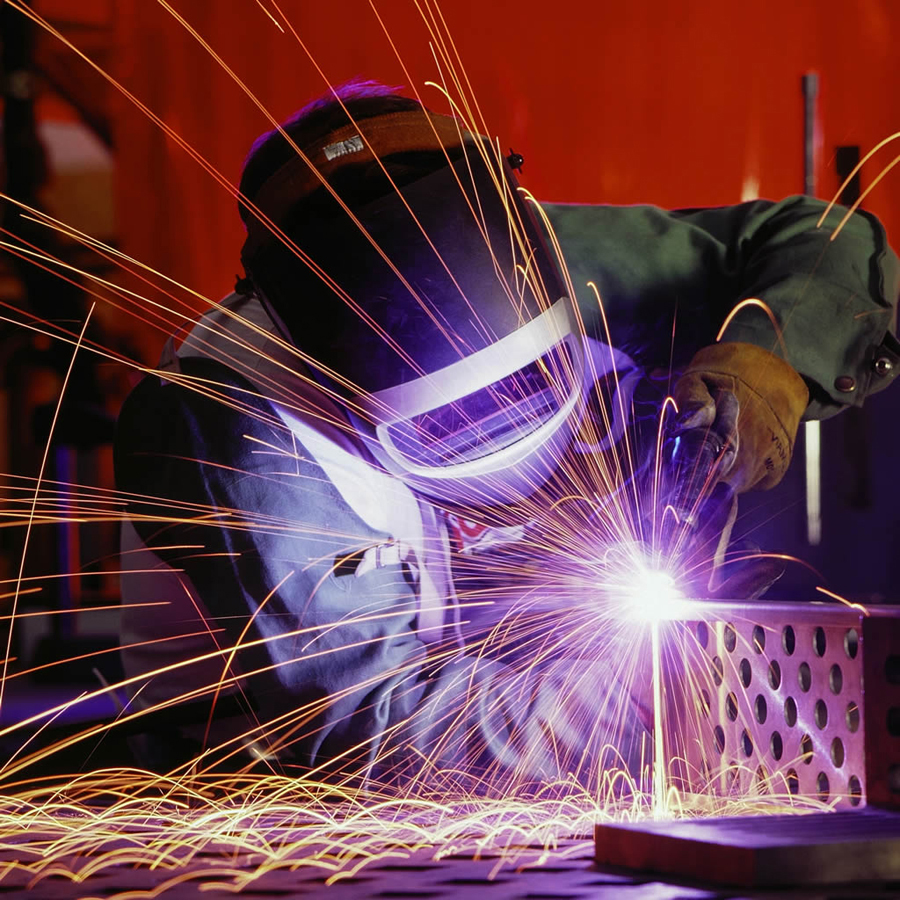 Careers in Agricultural Engineering
Agricultural Structures, Equipment, and Facilities
Construction supervisor
Farmstead planner
Greenhouse builder
CAD engineer
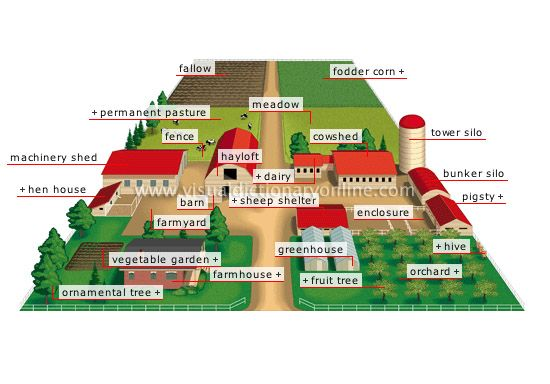 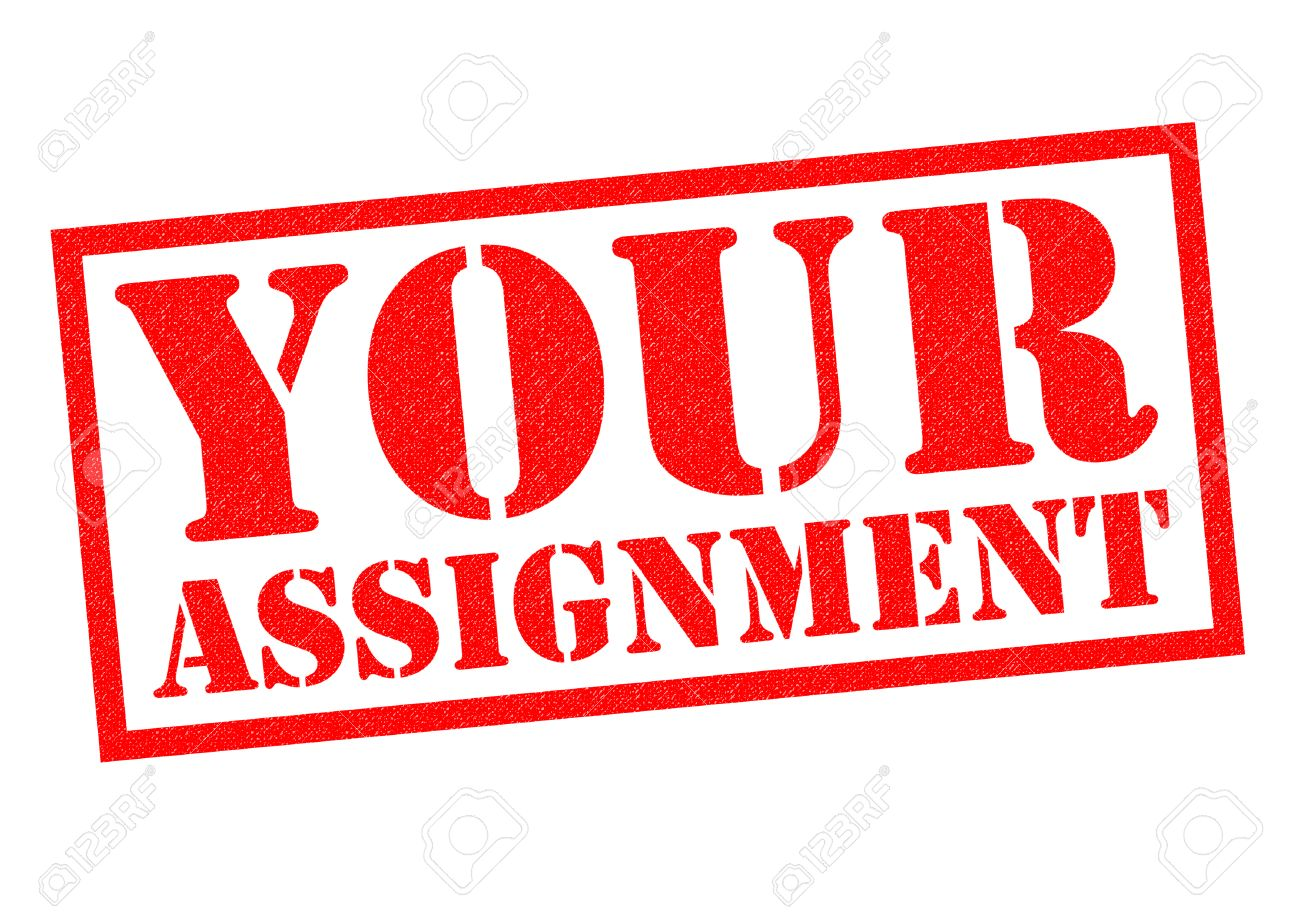 Research an Agricultural Engineering Career
Choose an agricultural engineering career to research and PRESENT your findings to the class.
Create an attractive poster to use as a visual aid.
Use color
Use drawings
Writing must be legible
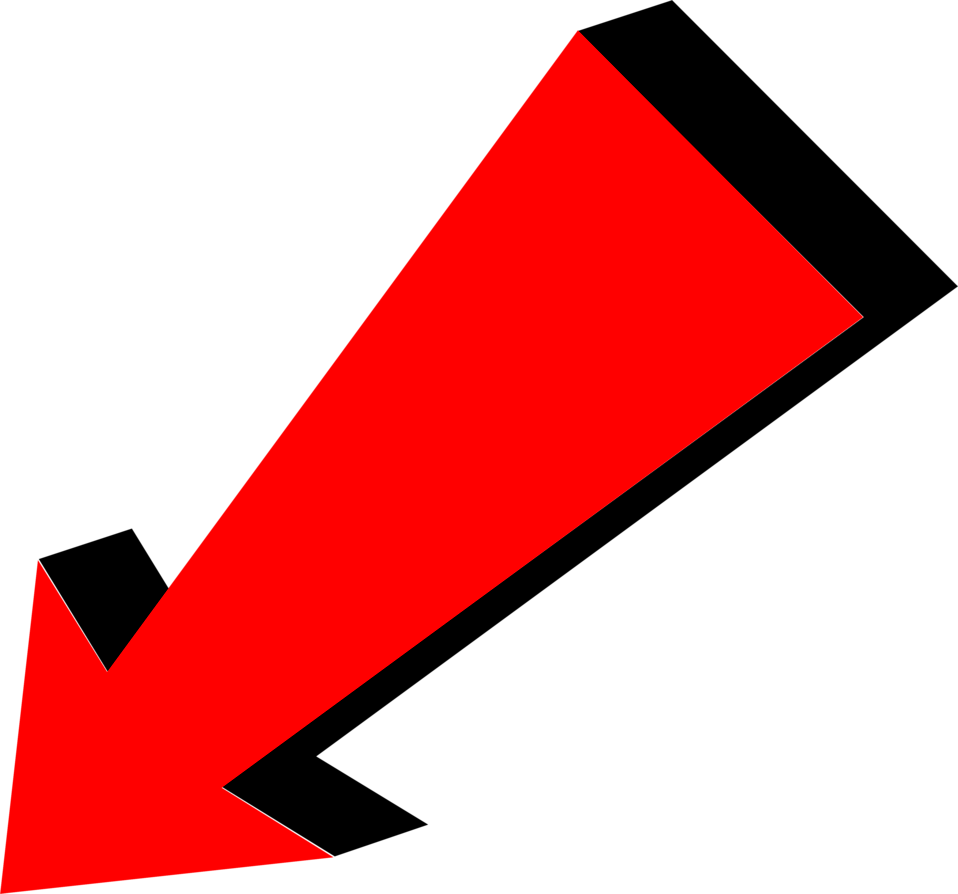 You will be presenting to the class on Wednesday when I return 
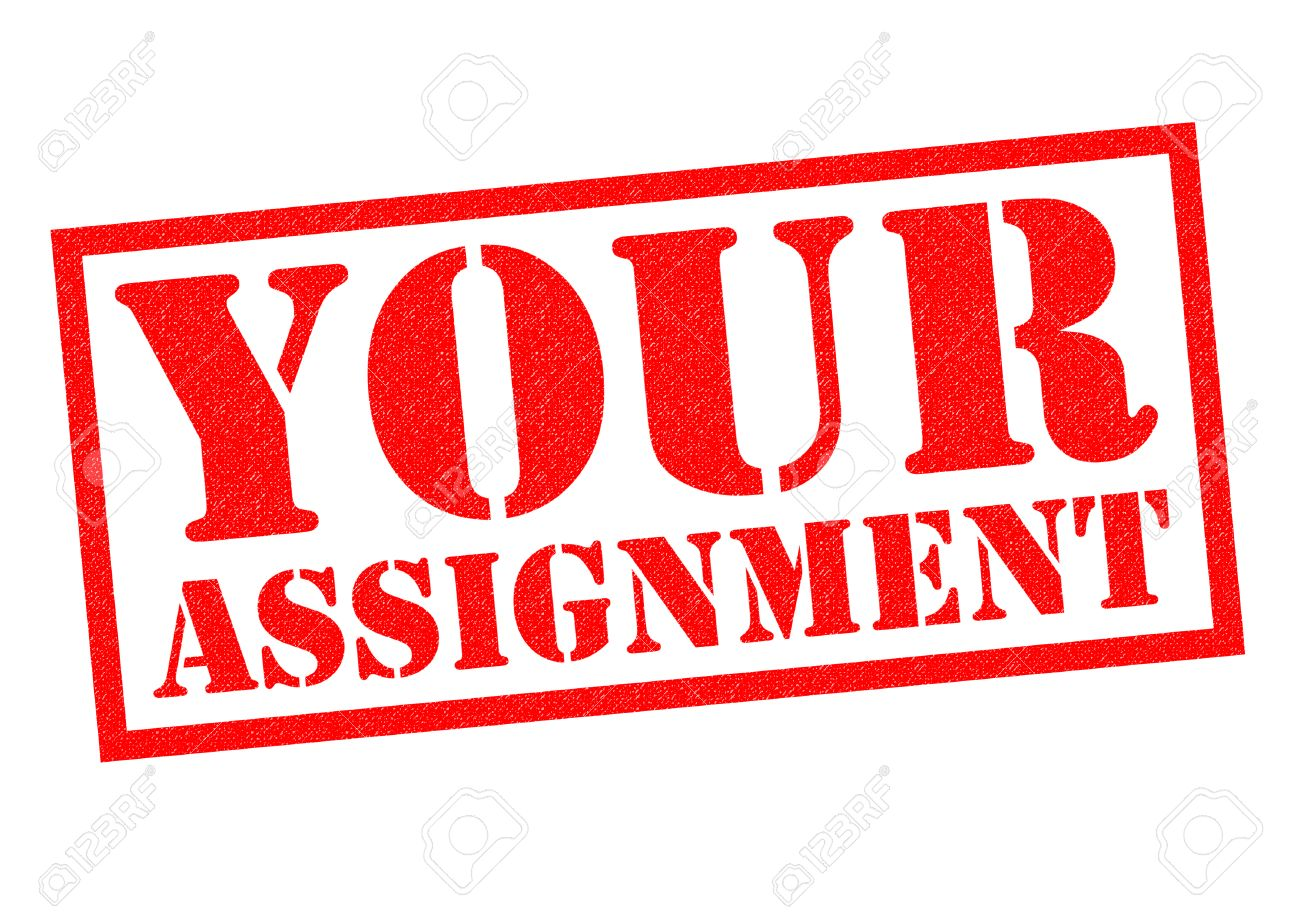 Research an Agricultural Engineering Career
Your poster should include but is not limited to:
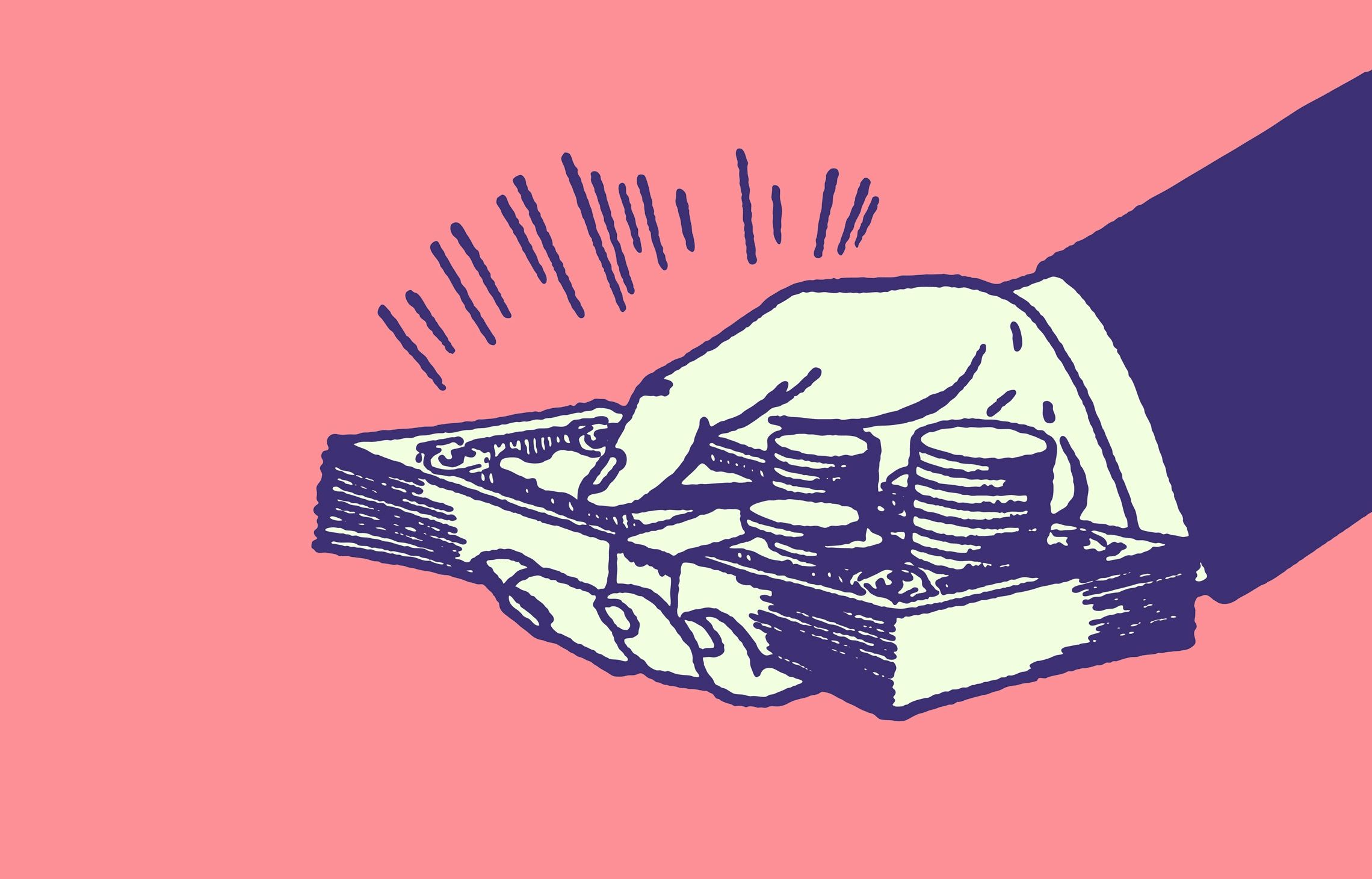 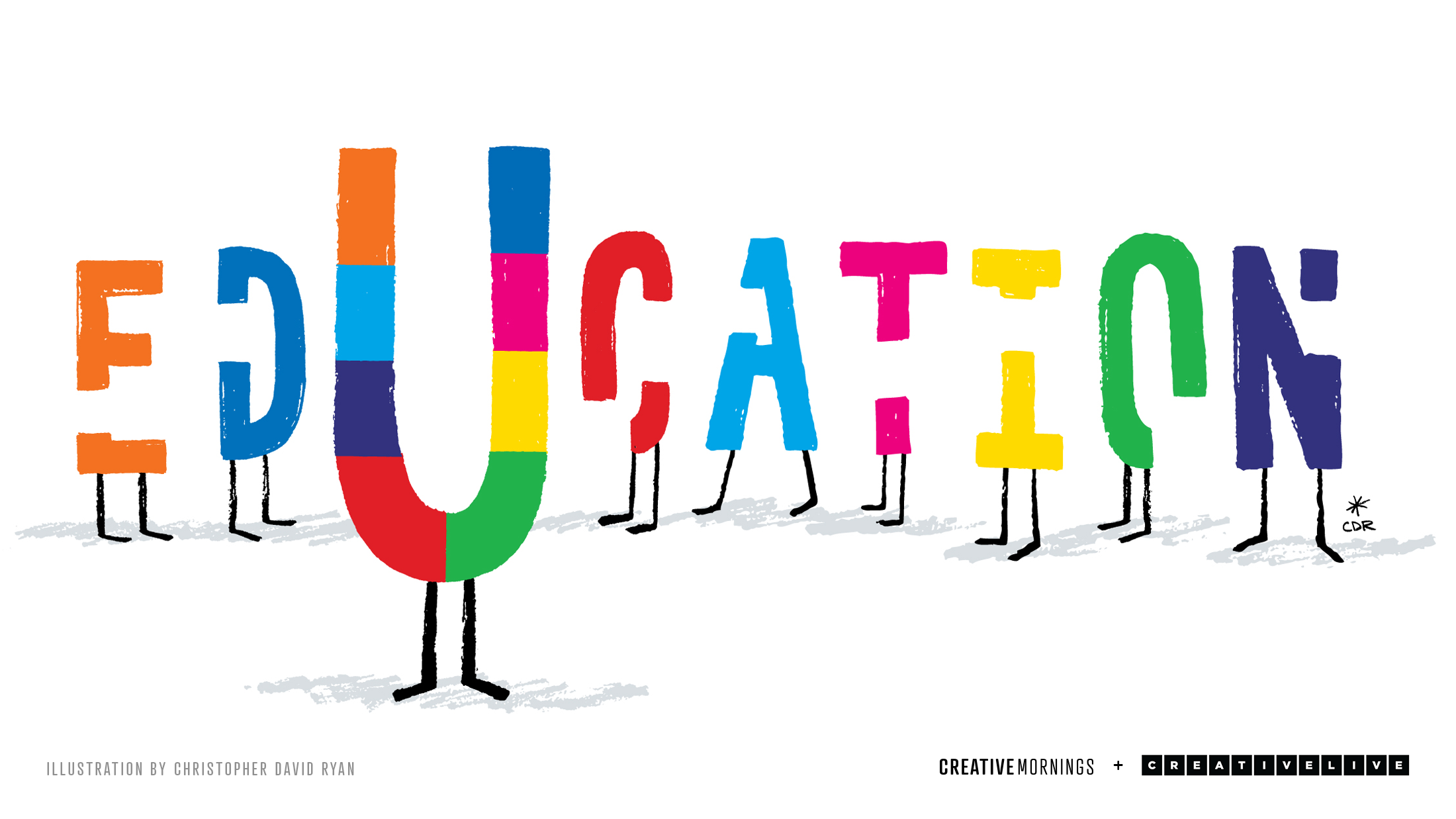 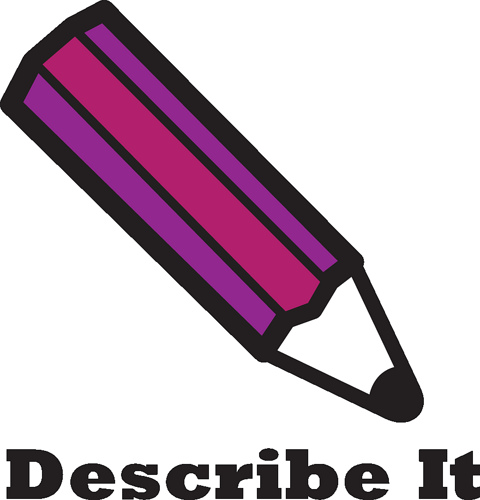 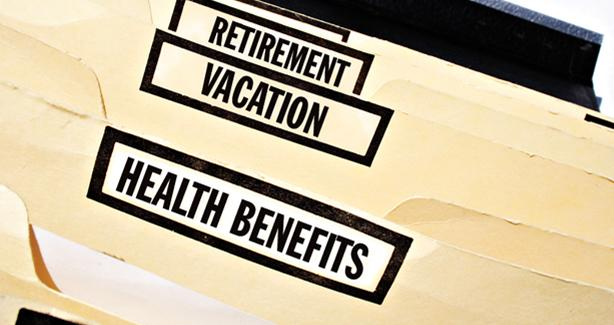 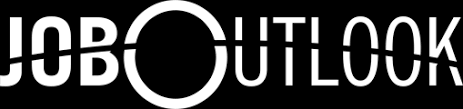 Shop Safety
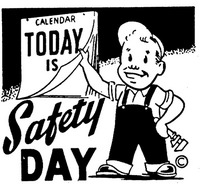 Safety Awareness and Principles for Safety
Of all farm related accidents, 50% involve working with machinery.
https://www.youtube.com/watch?v=p71Lg5c83bc




Safety involves developing an environment free from danger, risk, or injury.
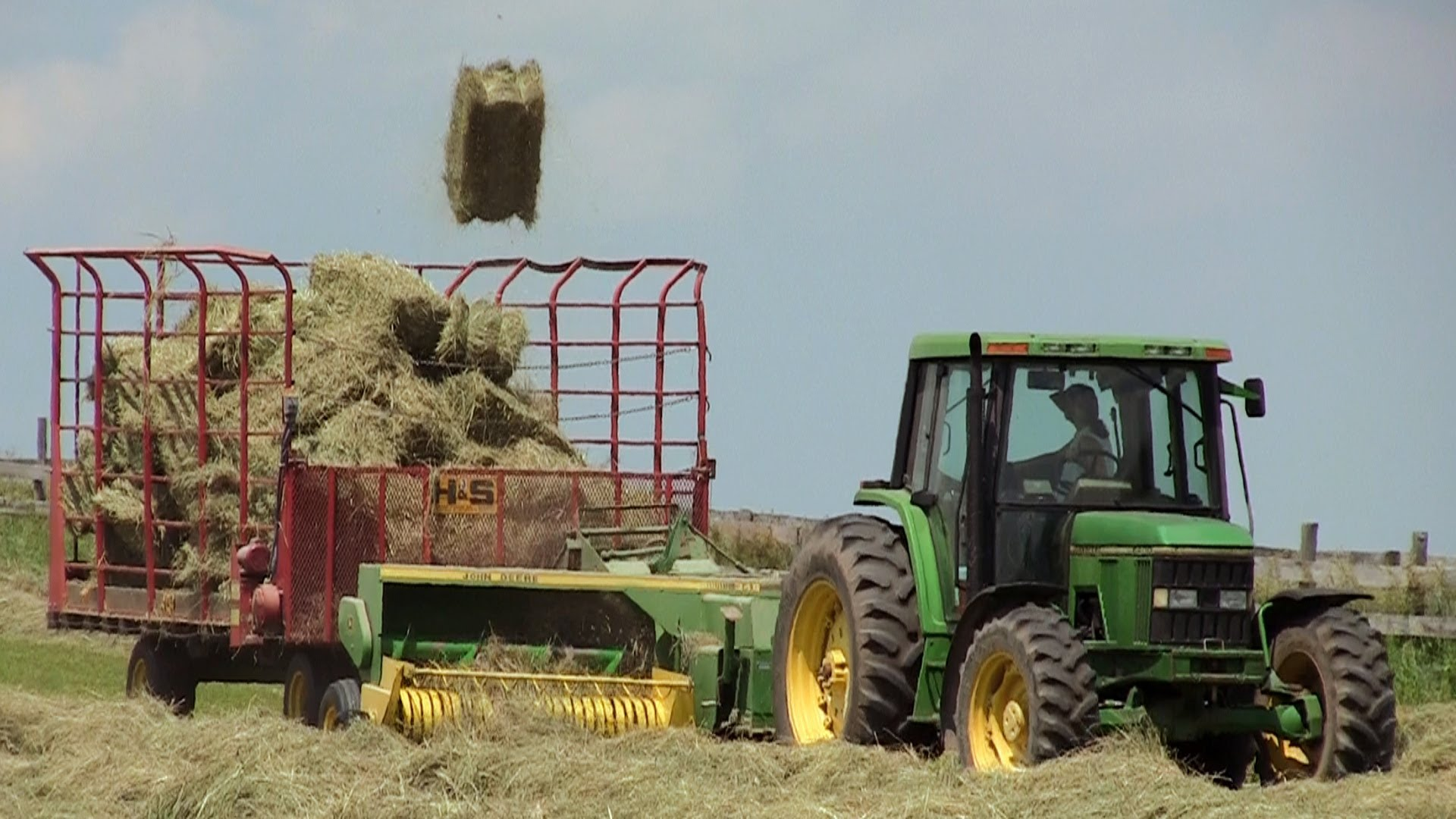 Safety Awareness and Principles for Safety
https://www.youtube.com/watch?v=dBf6BTX1bmM
The #1 key to shop safety is the PEOPLE who use the shop.
Trained properly
Pass a safety test
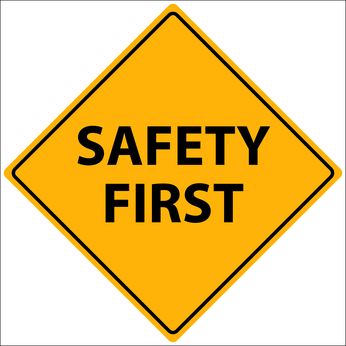 Basic Rules
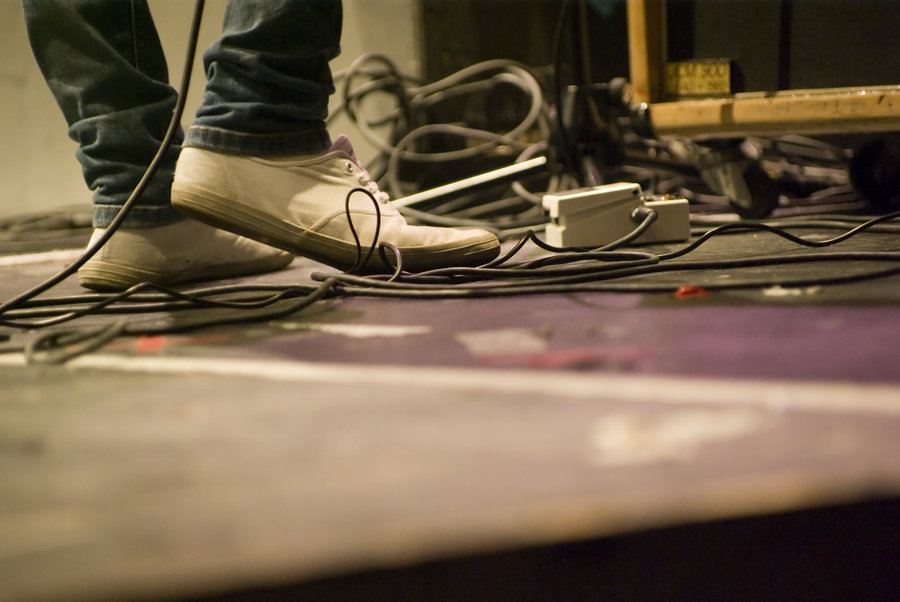 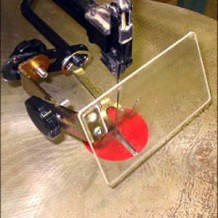 Keep the shop in a an orderly manner to prevent tripping and related injuries
Remove unnecessary hazards such as oily rags
Minimize danger by making certain all machines have safety shields in place prior to and during operation.
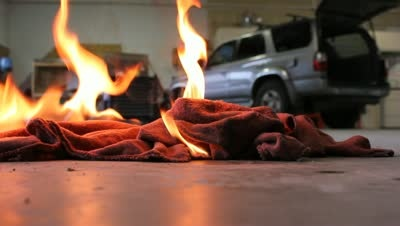 Basic Rules
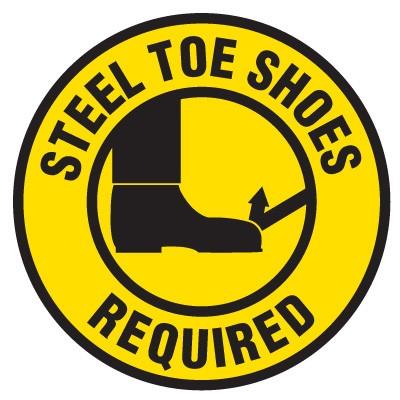 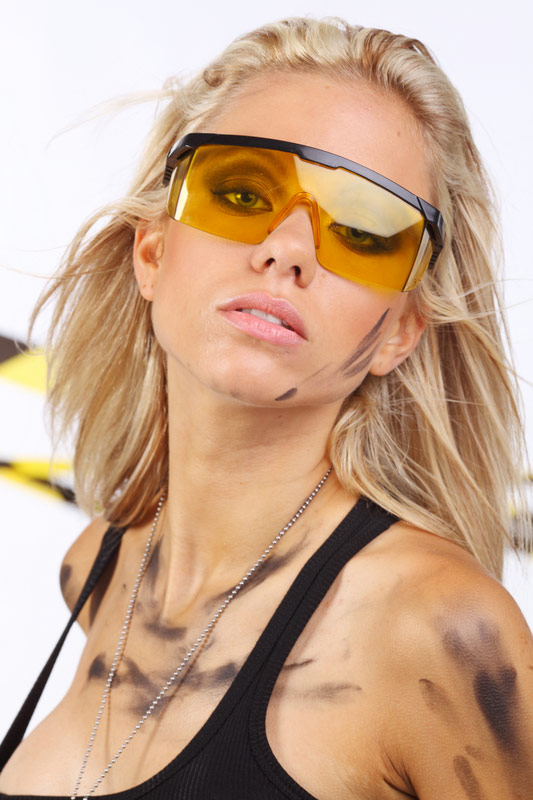 Wear appropriate personal protective clothing and devices at all times.
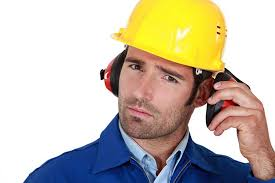 [Speaker Notes: Safety glasses: prevent eye injury
Steel-toed shoes: protection from dropped or falling items
Ear Protection: can prevent hearling loss when the noise level exceeds 90 DB]
Find the safety violation…
Find the safety violation…
Find the safety violation…
Find the safety violation…
Find the safety violation…
Safety Color Coding
National organizations worked together to develop the systems.
American Society of Agricultural Engineers 
    American Vocational Association 

Color coding alerts people to dangers and hazards, provides information to help one react quickly in an emergency.
Safety Color Coding
DANGER
Used on safety switches and fire extinguishers
Safety Color Coding
WARNING
Designates machine hazards, such as edges and openings.
Used as background for electrical switches, levers, and controls.
Safety Color Coding
CAUTION
Identifies wheels, levers, and knobs that adjust or control machines.
Safety Color Coding
INFORMATION
Used on signs such as “Out of Order to identify broken shop equipment that does not work.
Safety Color Coding
SAFETY
Indicates the presence of first aid and safety equipment
Fire Hazards in the Ag Mechanics Shop
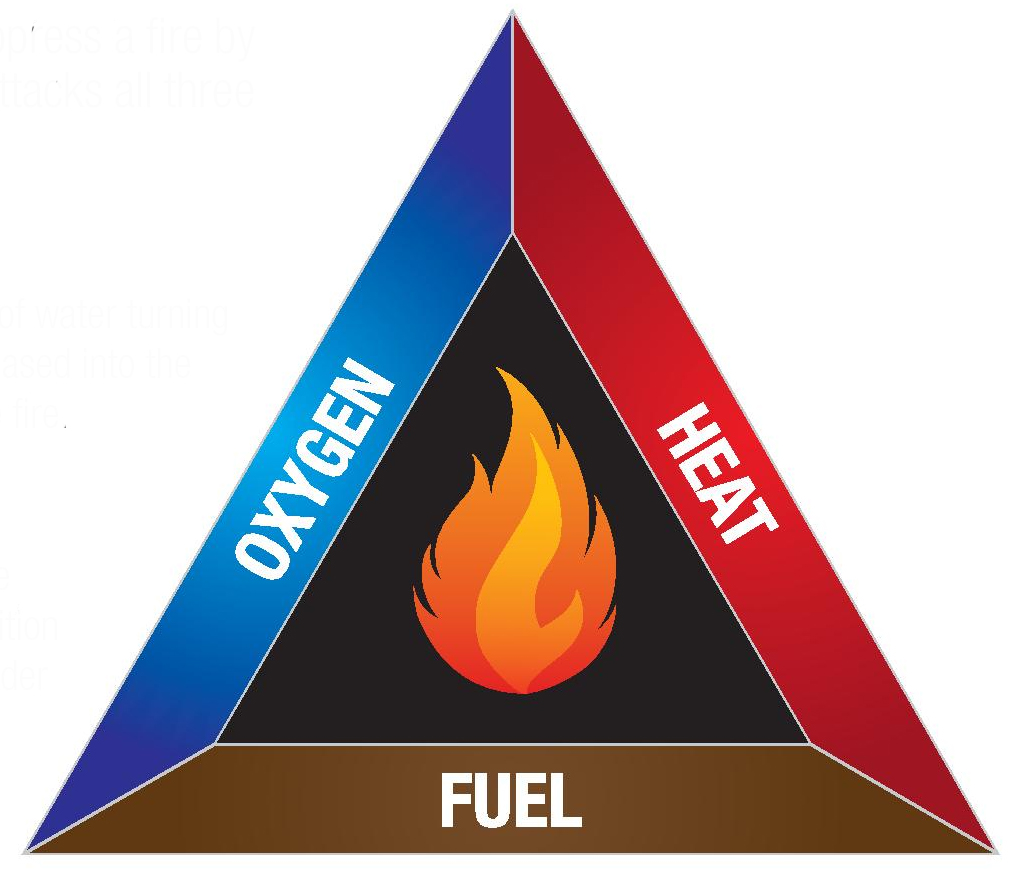 The Fire Triangle
Fuel:  any combustible material that will burn.  (oily rags, sawdust, paper)
Heat:  most material will burn if made hot enough
Oxygen:  gas in the atmosphere that is not a fuel, but must be present for fuels to burn.
Fire Hazards in the Ag Mechanics ShopFire Prevention
Take away one of the components of the fire triangle and the fire will not start or will stop.
Safe storage of fuels or combustible materials is the easiest fire prevention strategy
Store fuel in approved containers
Clean shop facilities.
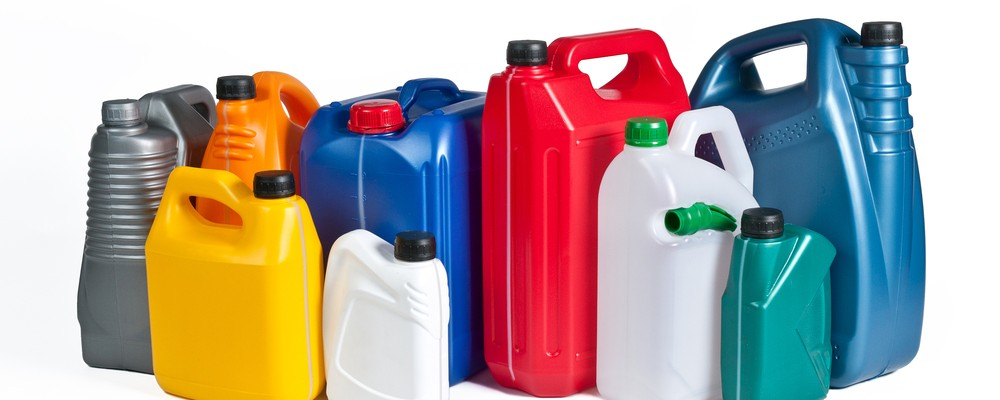 Fire Hazards in the Ag Mechanics ShopExtinguishing Fires
Know the kind of fire extinguisher that is used for different kinds of fires
EX:  Class A fire extinguisher use water to control ordinary combustibles
Know the placement of fire extinguisher if a fire takes place
Should be hung on walls within easy reach in areas where fires would most likely occur
Know how to use a fire extinguisher  
1. hold upright   2. pull ring-pin   3. lever is pressed
Aim at the base of the fire to extinguish
Fire extinguishers  https://www.youtube.com/watch?v=2Z2C13gJh-g
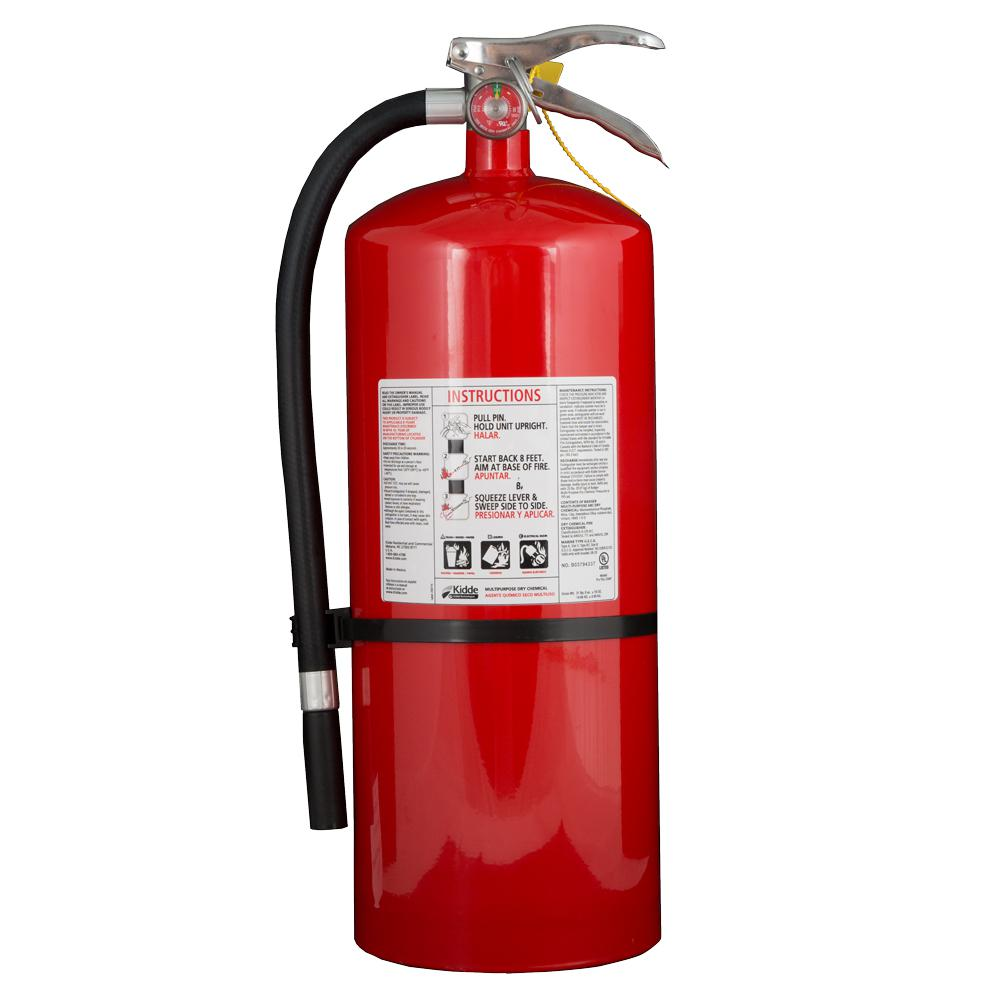 Fire Hazards in the Ag Mechanics ShopExtinguishing Fires
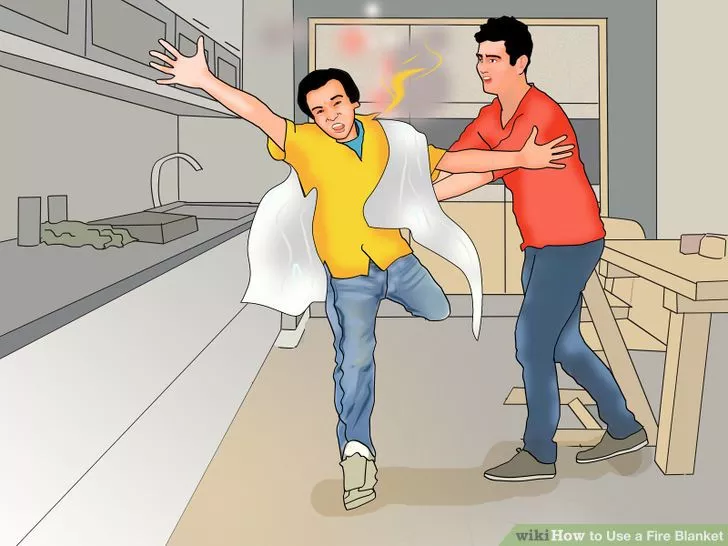 Other examples
Wrapping a person in a blanket whose clothes are on fire
Cooling with water from a hose or bucket.
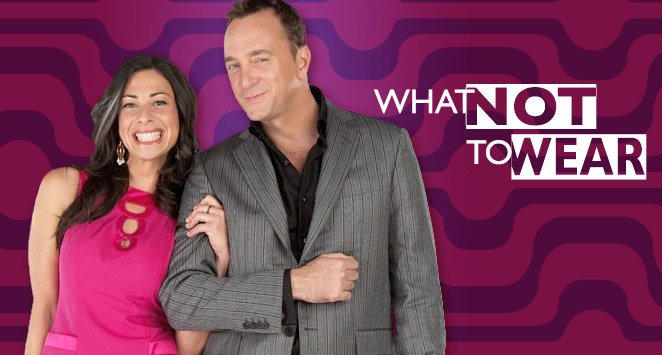 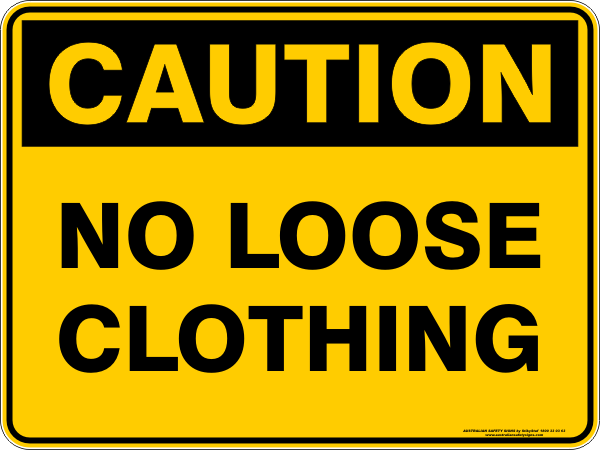 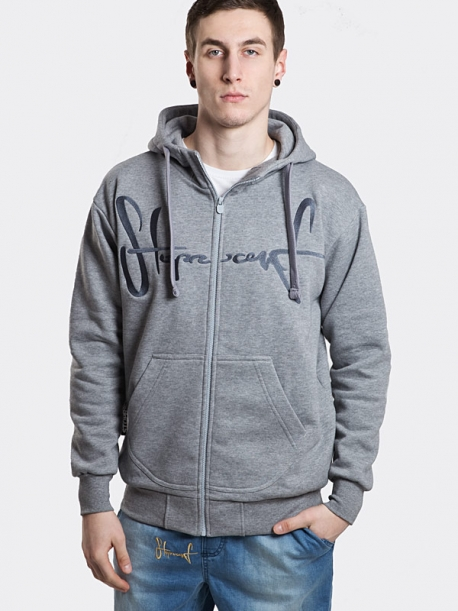 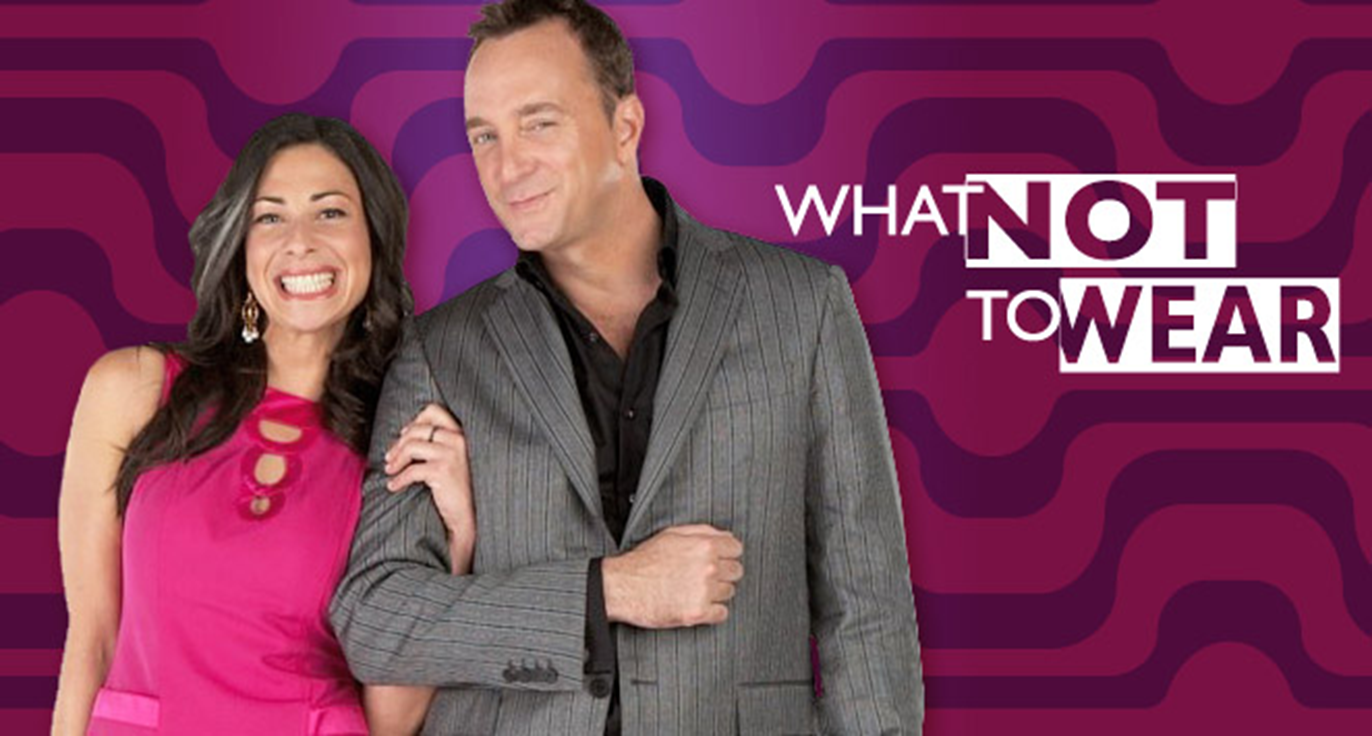 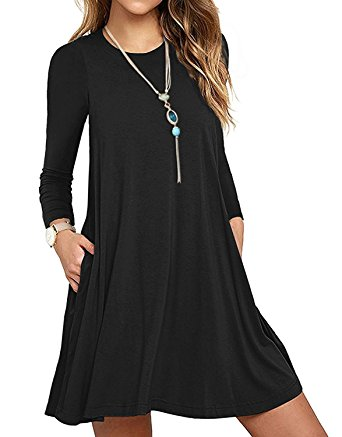 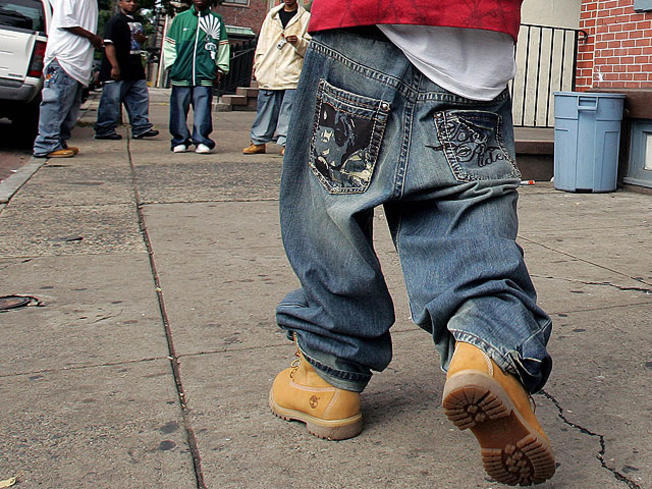 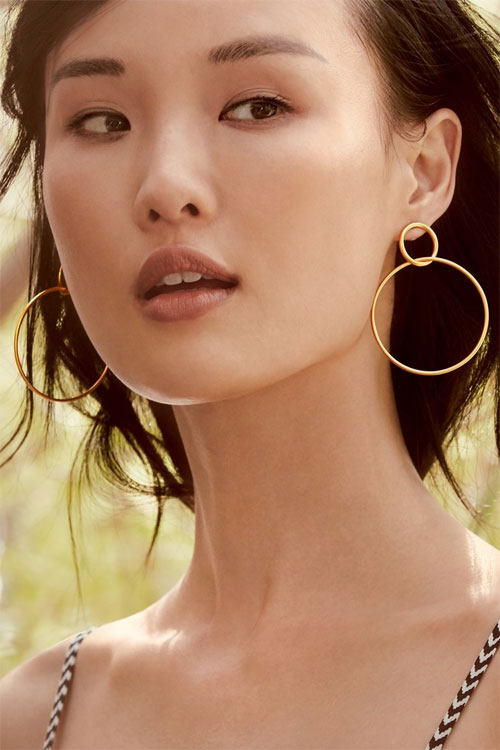 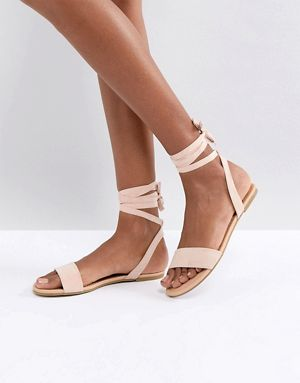 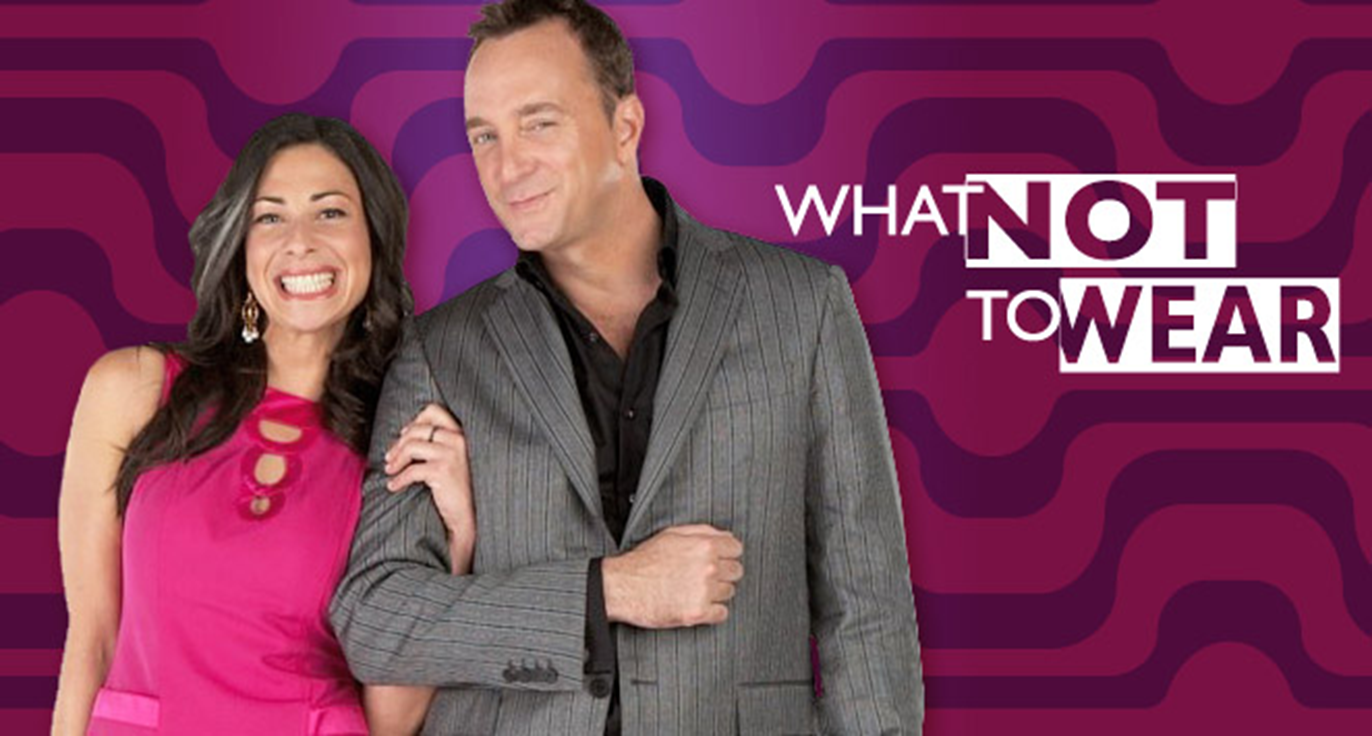 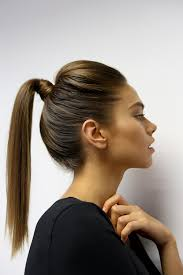 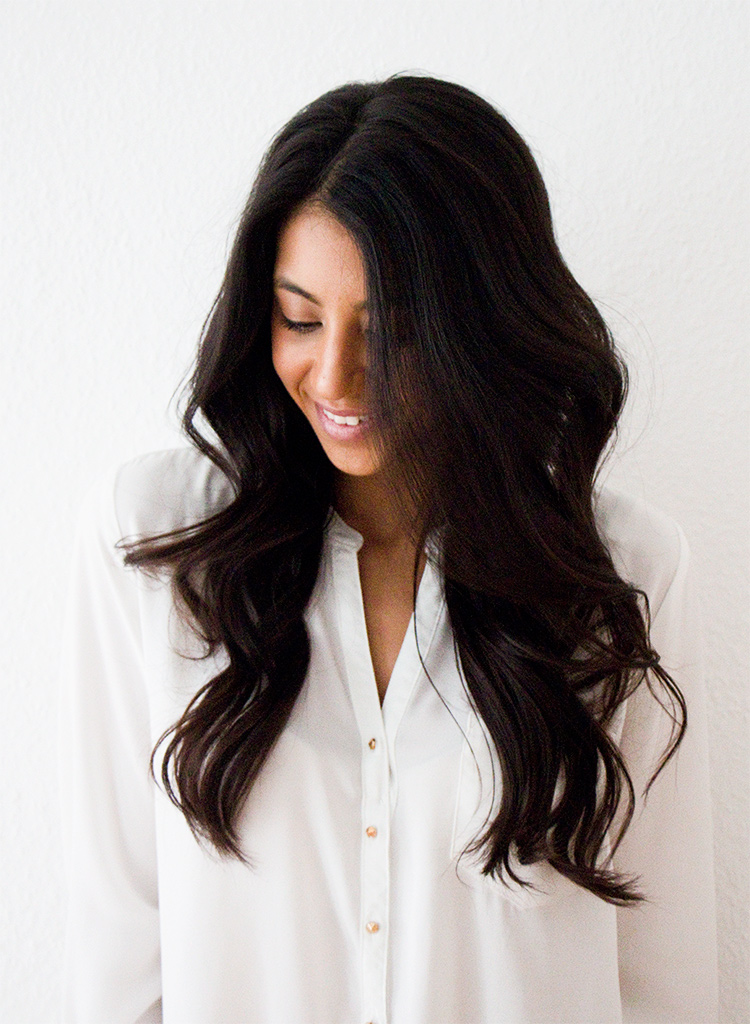 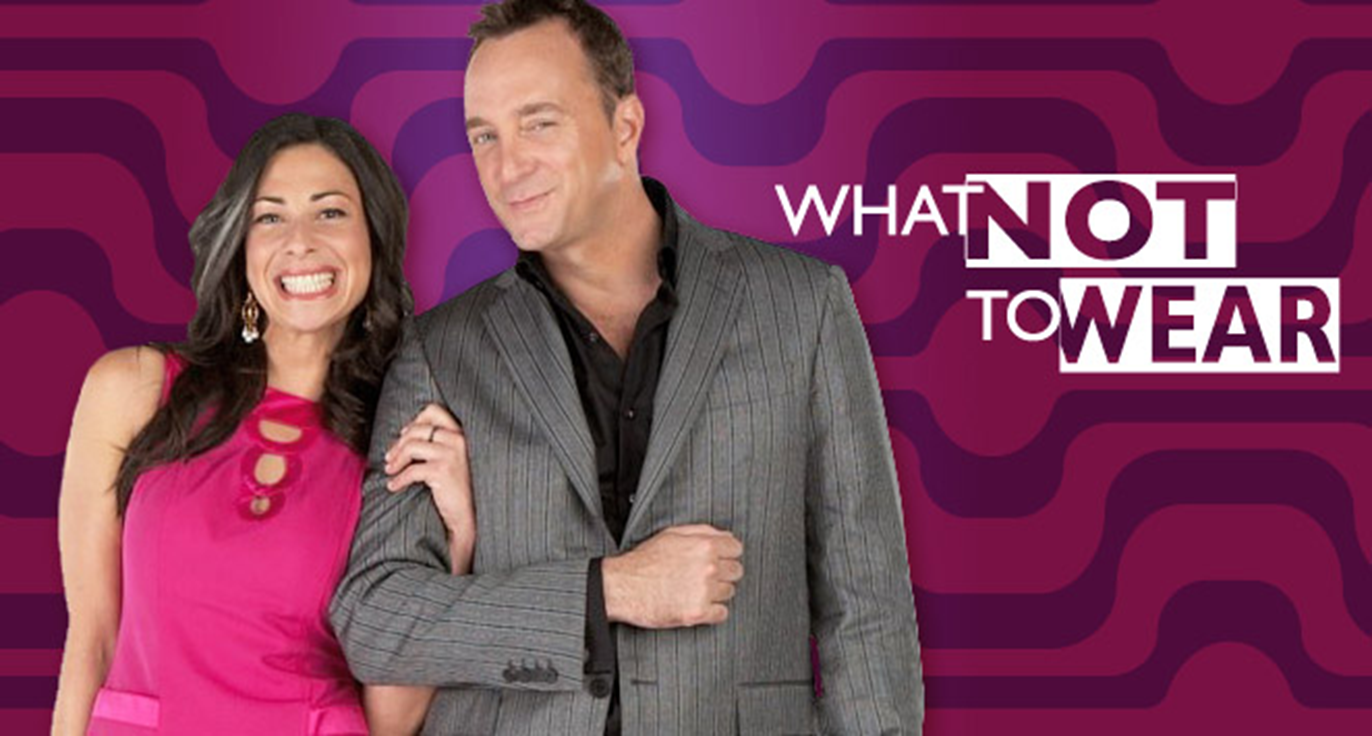 Immediately notify Ms. Brewer of these situations:
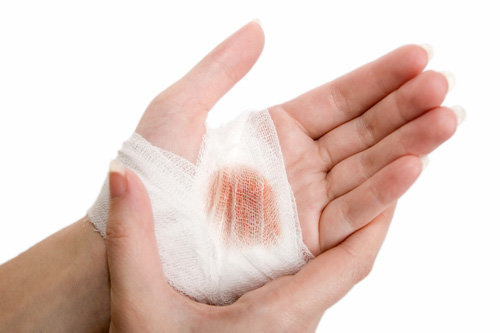 Injury
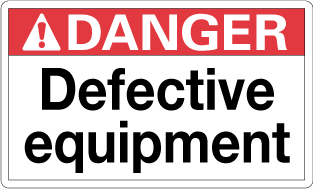 Planning an Ag Engineering Project
Simple Project Designs
The first item needed for the highest quality scaled drawing is:
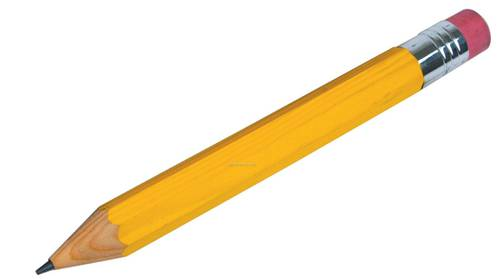 Planning an Ag Engineering Project
Simple Project Designs
A protractor is used for drawing and measuring angles.
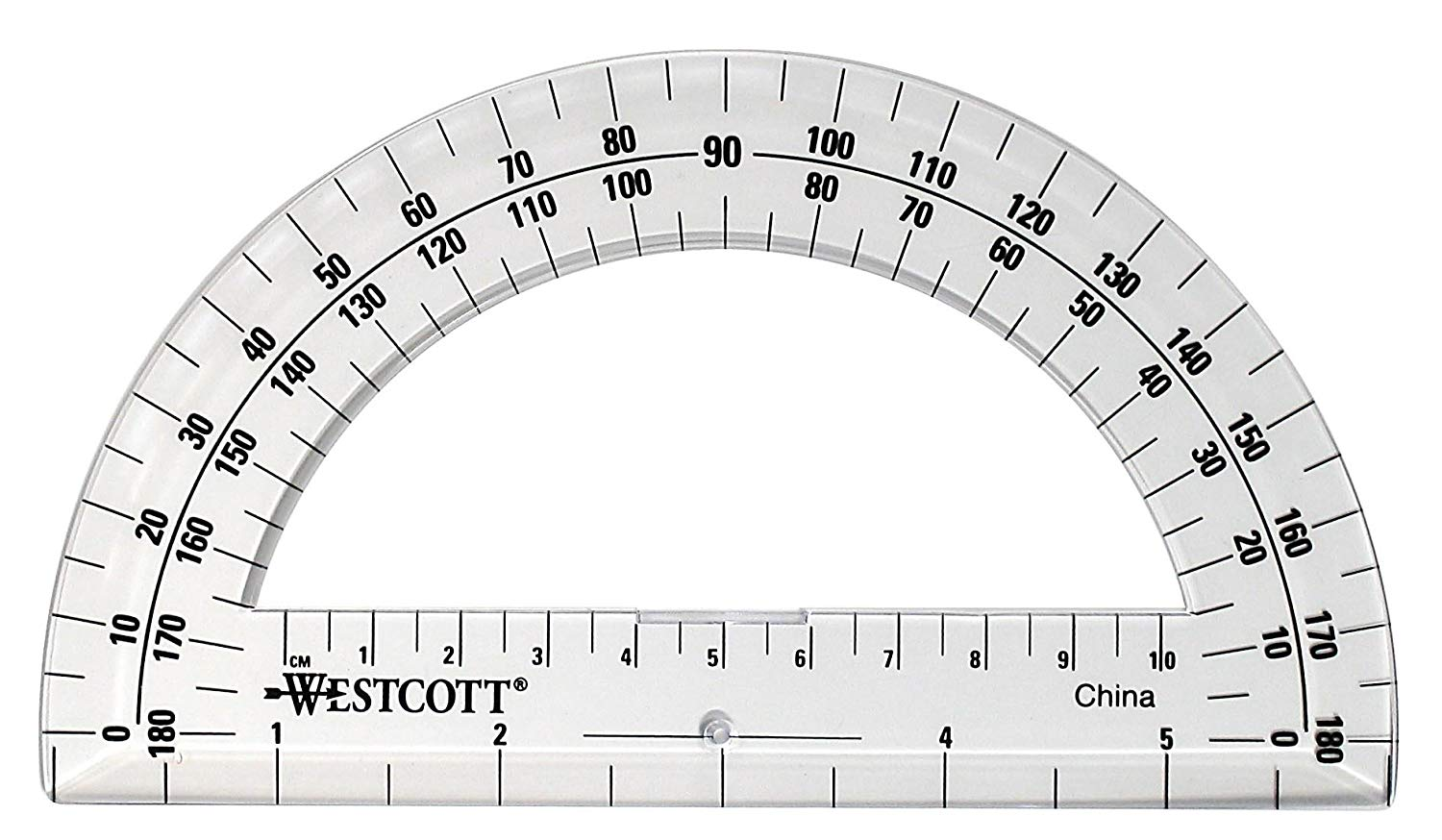 Planning an Ag Engineering Project
Simple Project Designs
A good eraser helps make corrections without distorting the image.
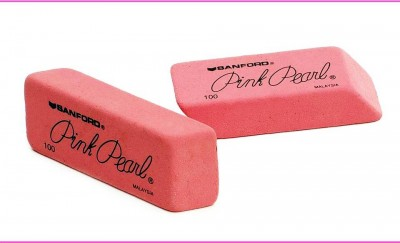 Planning an Ag Engineering Project
Simple Project Designs
A 12 inch ruler will work for basic drawings.
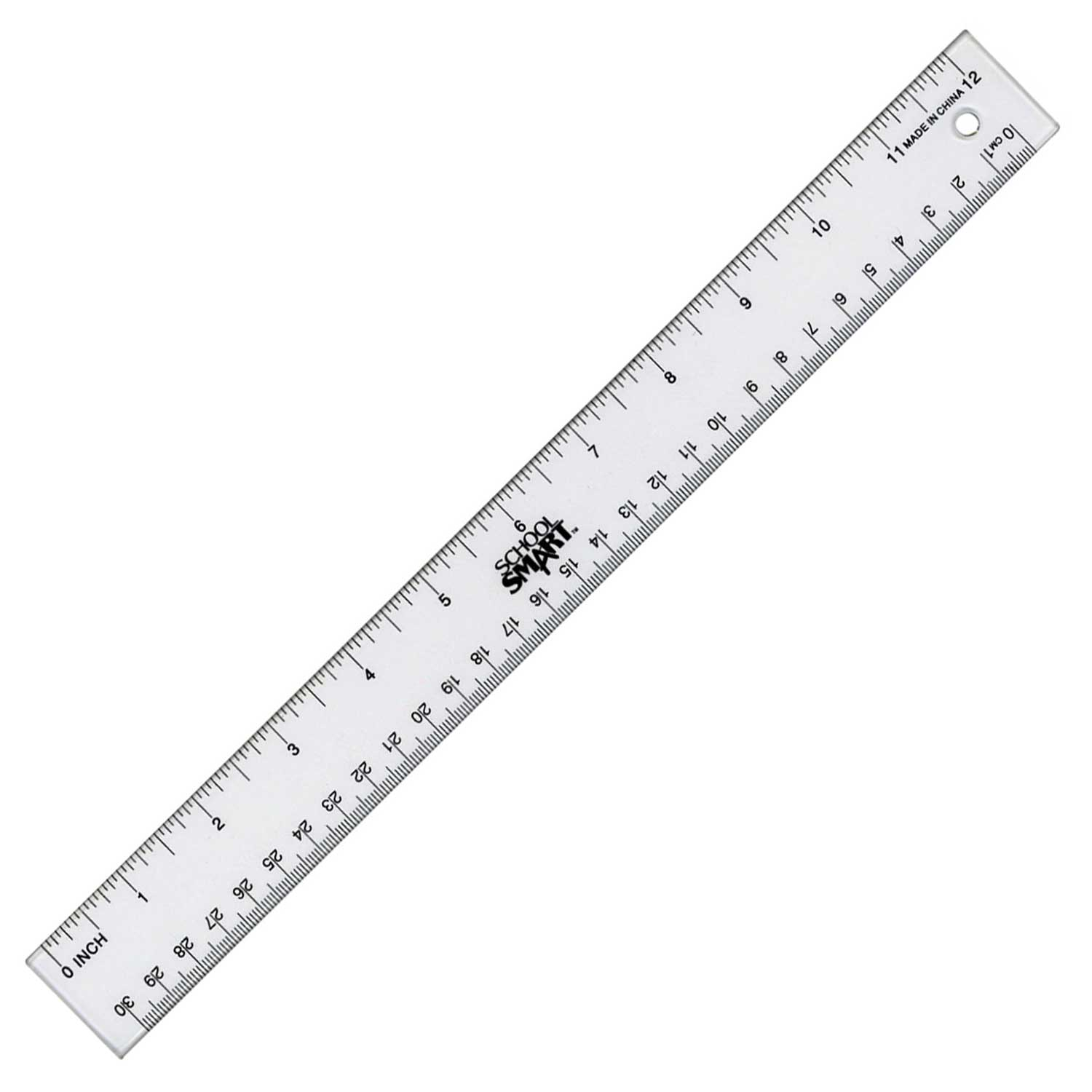 Planning an Ag Engineering Project
Simple Project Designs
A compass is used for drawing circles and arches.
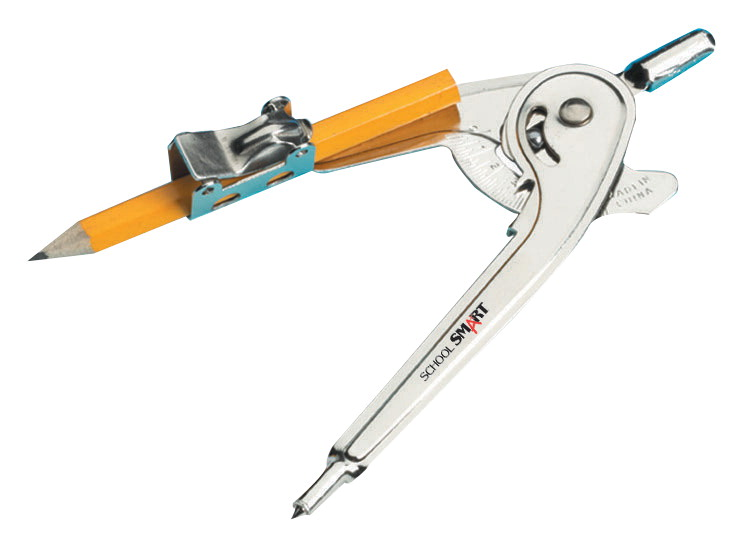 Planning an Ag Engineering Project
More detailed plans
A drawing board is used for attaching the drawing paper.

Use masking tape to secure the drawing to the board.
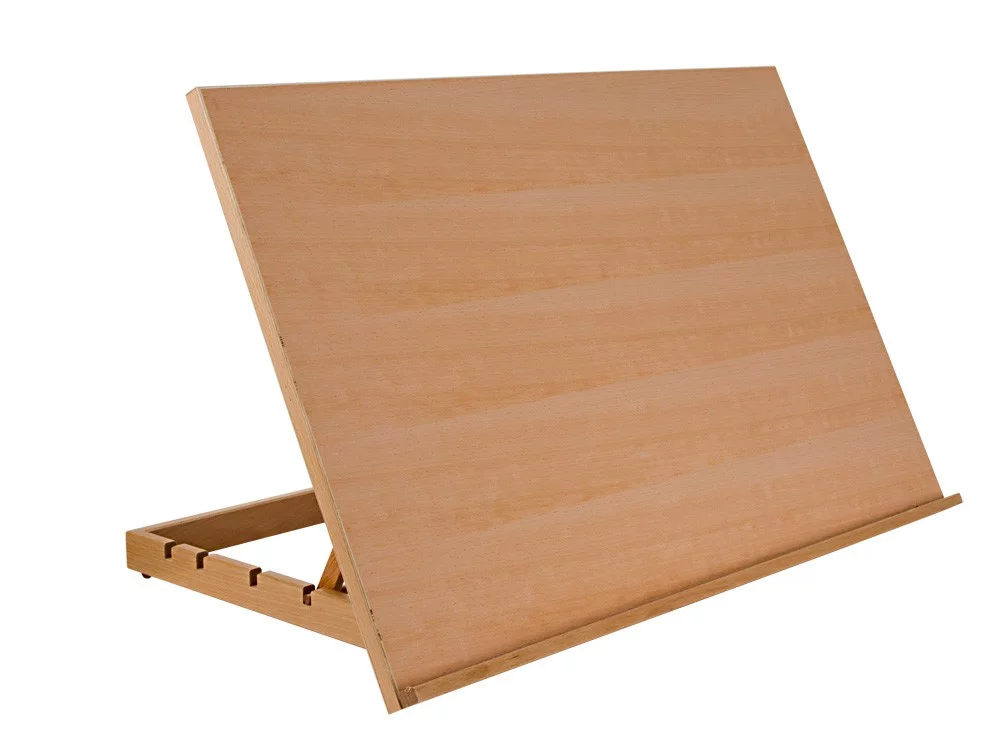 Planning an Ag Engineering Project
More detailed plans
The T-square is helpful for drawing horizontal lines.
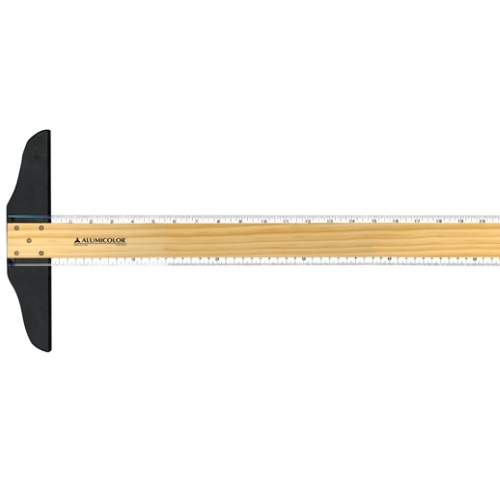 Planning an Ag Engineering Project
More detailed plans
The right triangle in conjunction with the T square, is used to draw vertical lines.
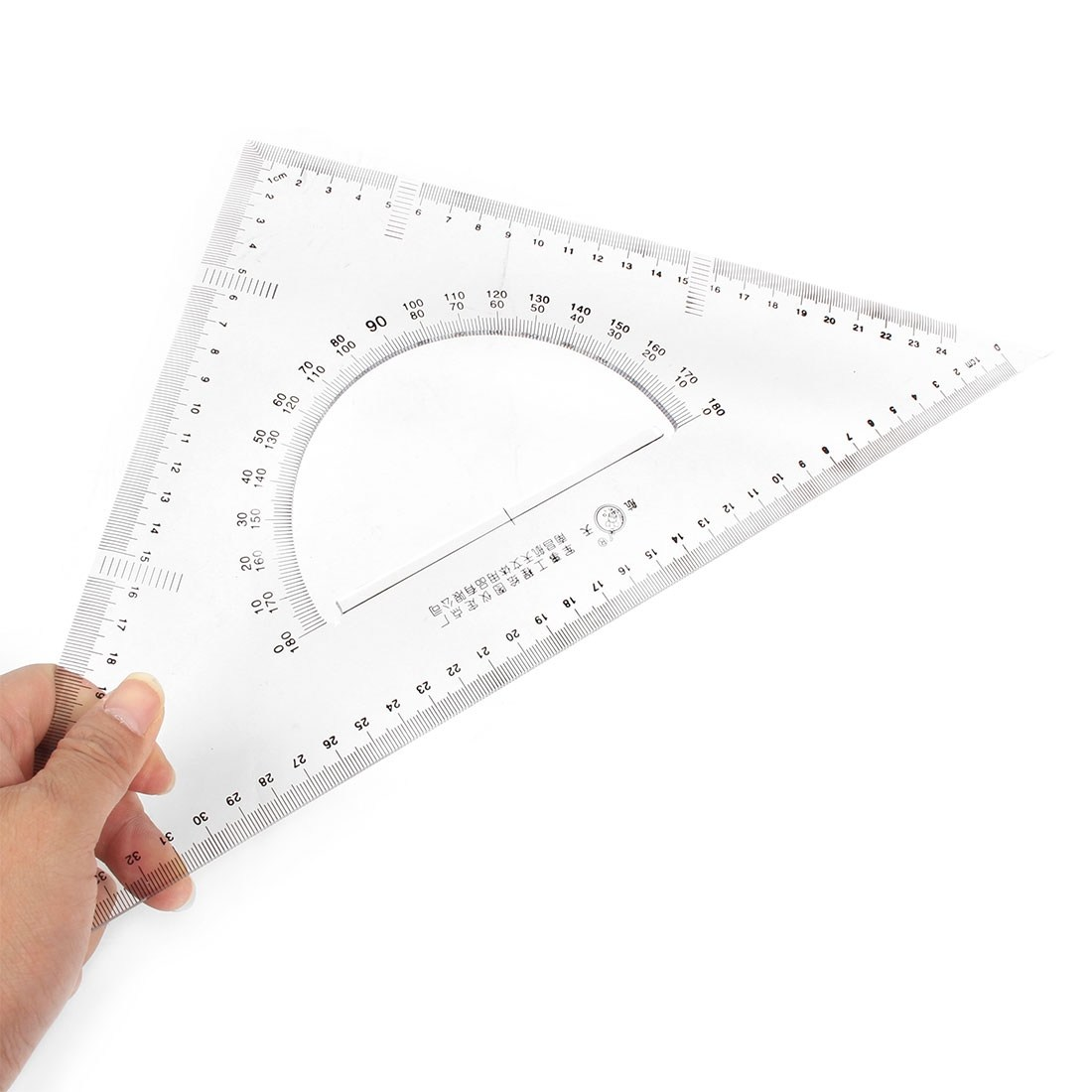 Planning an Ag Engineering Project
More detailed plans
The scale is an instrument with all increments shortened according to proportion.
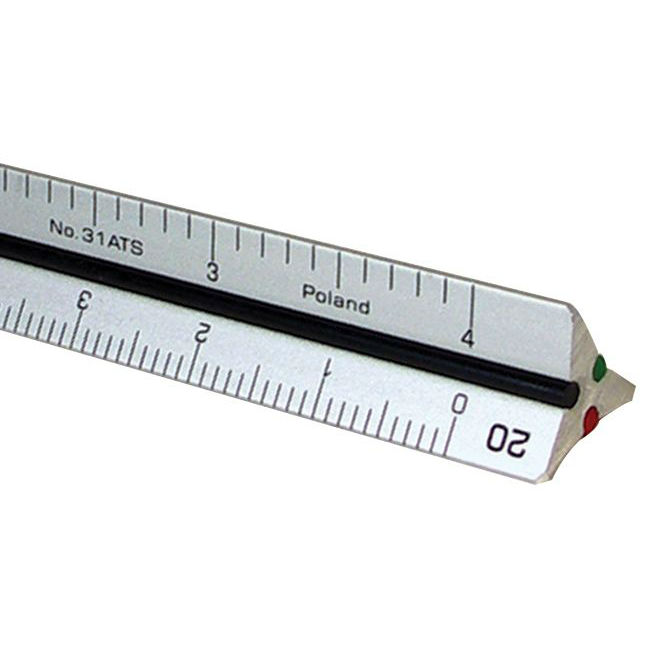 Planning an Ag Engineering Project
Large Scale Projects
Use CAD (computer aided design) for large projects to significantly reduce design time.
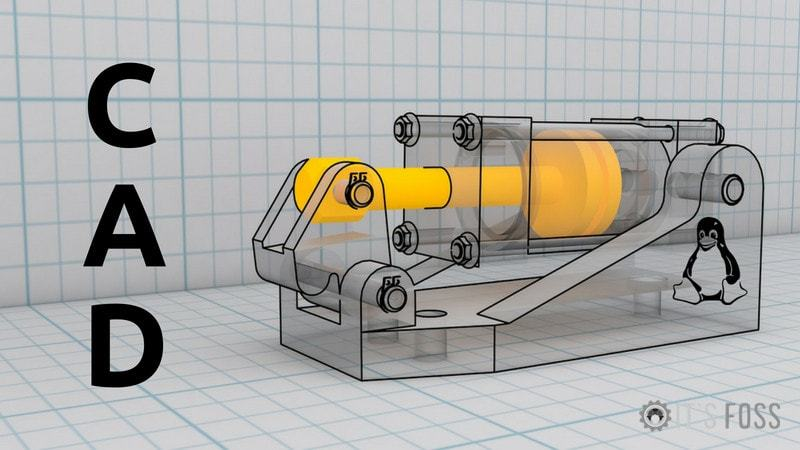 Basics of Drawing
Sketch
Rough drawing that is NOT to scale.  A sketch does have dimensions included.
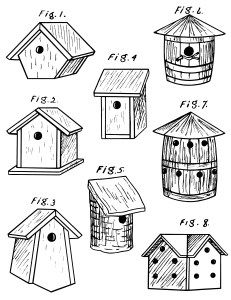 Basics of Drawing
Pictorial Drawing
Shows all three dimensions at once.  All three views, front, side, and top are in view.
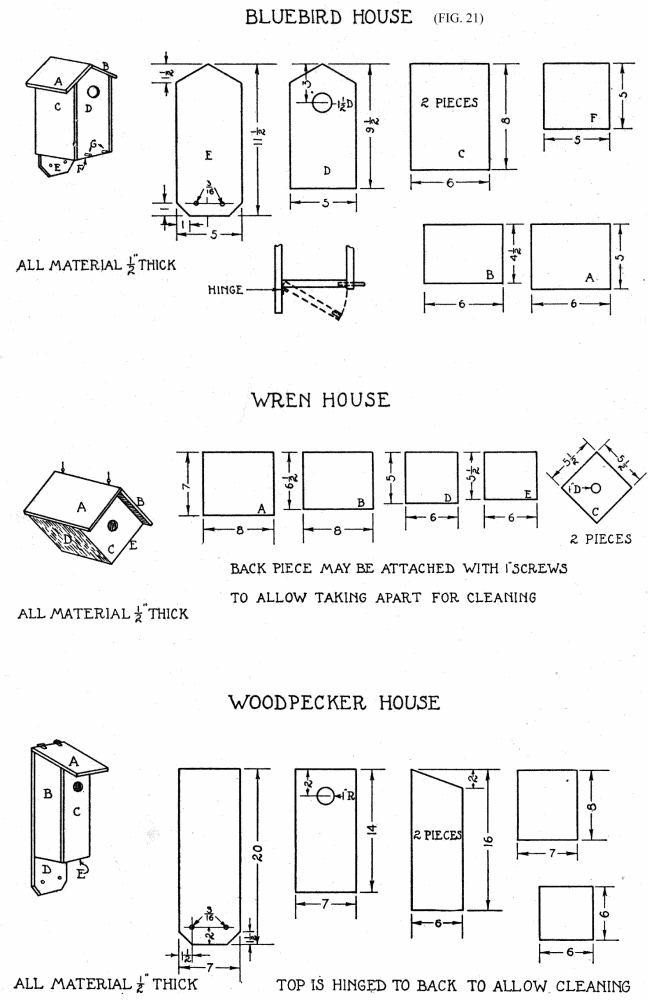 Basics of Drawing
Scale Drawing
A drawing that represents an object in exact proportion although the object is larger or smaller than the drawing itself.
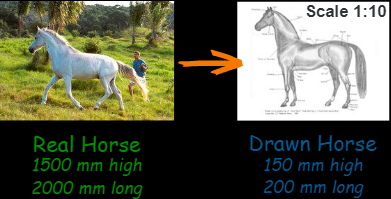 Reading a Tape Rule
Tape Rule
Displays units of measure from the US customary system and the metric system
Marked to show halves, quarters, eighths, and sixteenths
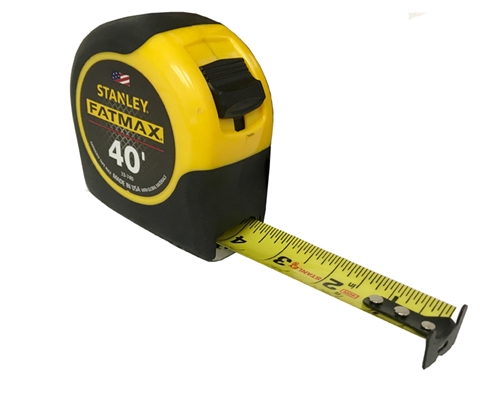 Reading a Tape Rule
Tape Rule
Marked to show halves, quarters, eighths, and sixteenths
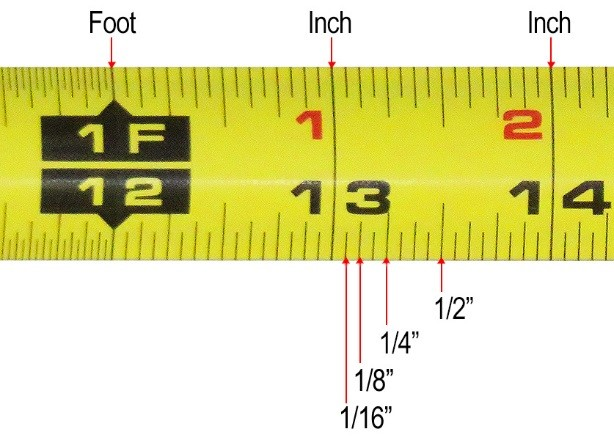 Basic Construction Project Tips
Wood Projects
The fastest way to fasten wood is by nailing.

Use a nail hammer or nail gun.
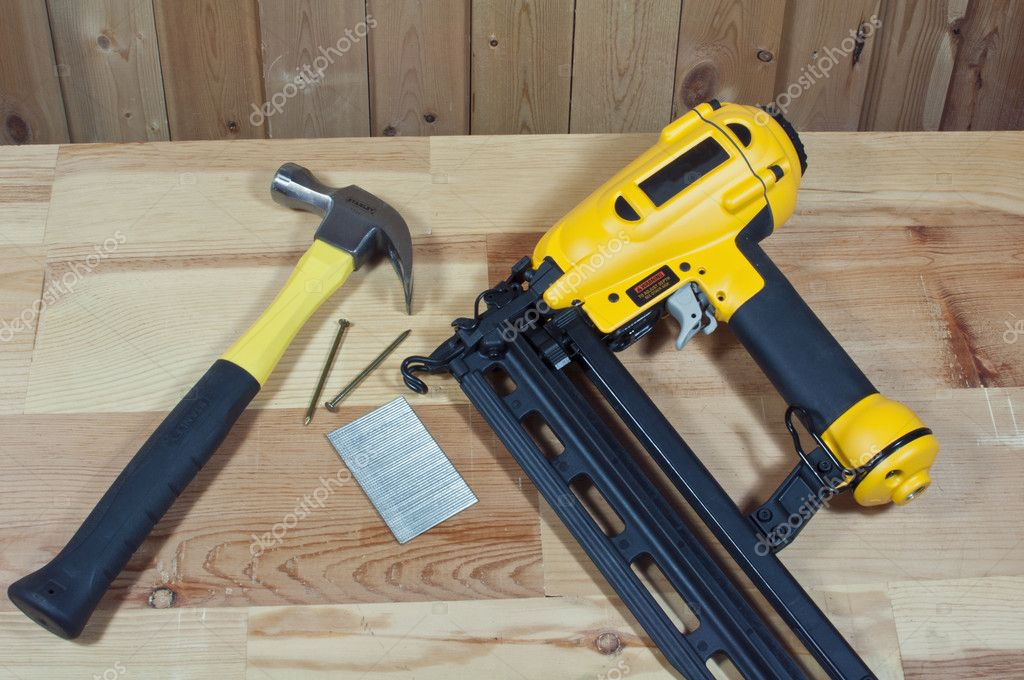 Basic Construction Project Tips
Wood Projects
Screws hold better than nails and are driven quickly with power screw drivers
Flathead screws are most used. The Phillips head is preferred.
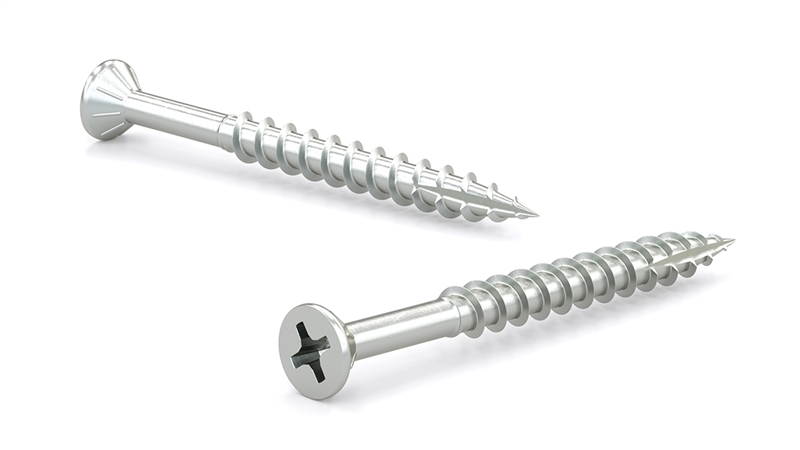 Basic Construction Project Tips
Wood Projects
Bolts are particularly useful for fastening wood at high stress points.
Use these at high stress points like on picnic tables.
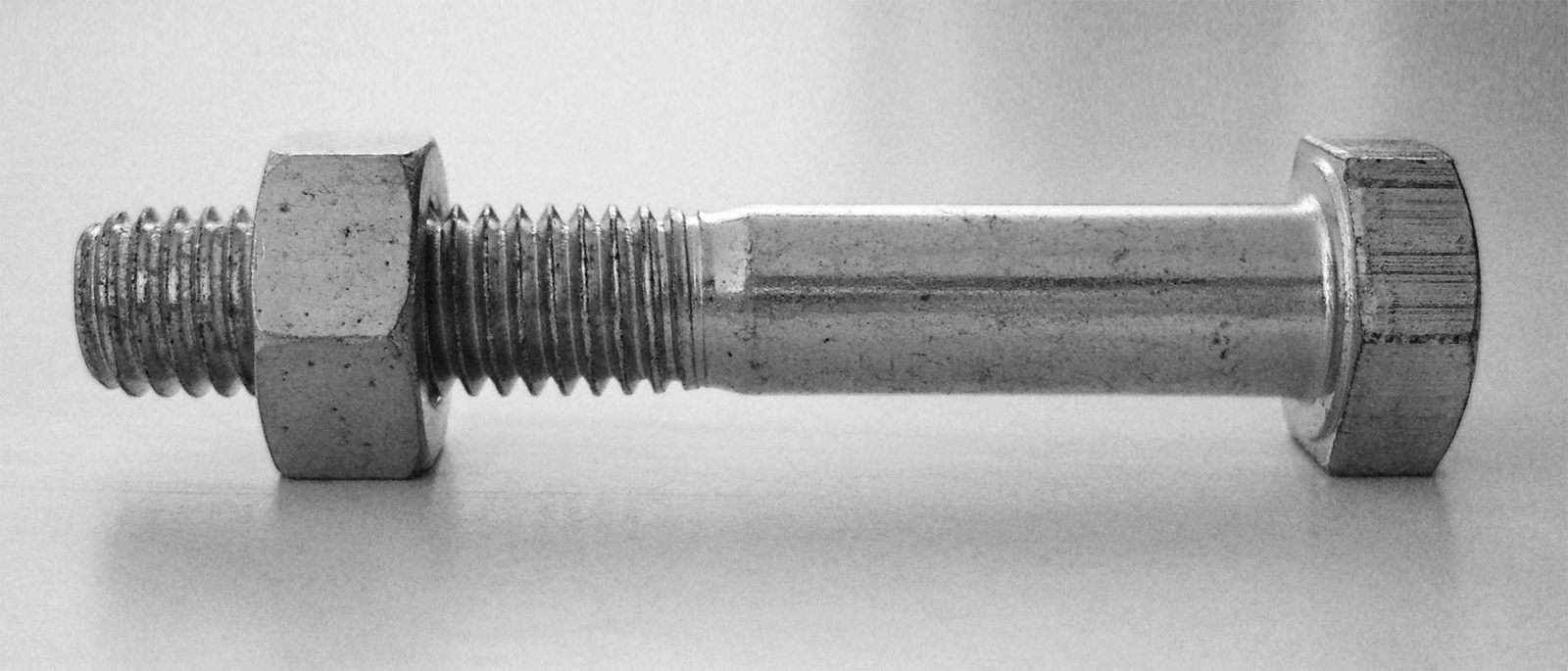 Basic Construction Project Tips
Gluing
A properly glued wood joint will be as strong as the wood itself.
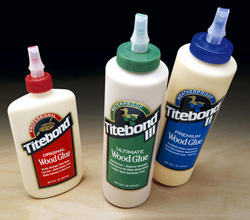 Basic Construction Project Tips
Gluing
Often accompanied by nails, screws, etc.
Boards are held in place for gluing by clamps.
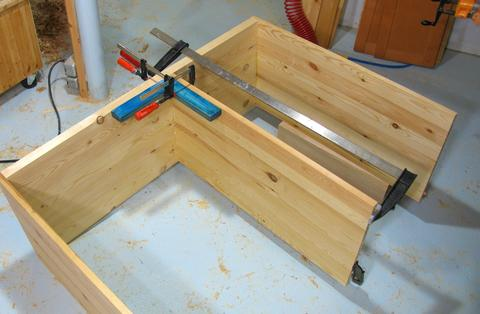 Basic Construction Project Tips
Metal Projects
Steel is the most commonly used metal in ag mechanics.
There are at least 4 kinds of steel.
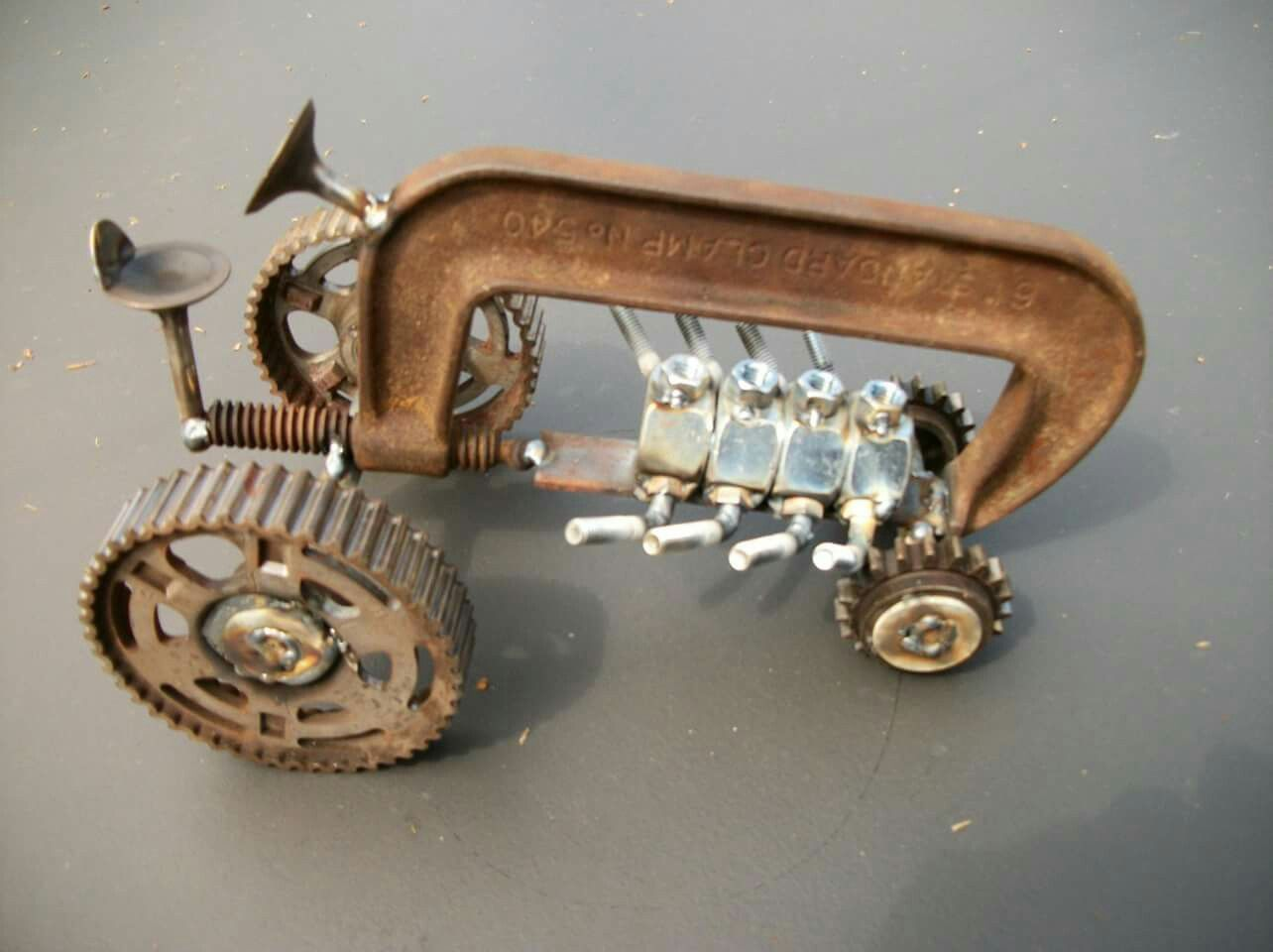 Basic Construction Project Tips
Metal Projects
Marking steel for cutting presents a special problem as pencil marks do not show up well.
Soapstone is a soft gray rock uses to mark most metals.
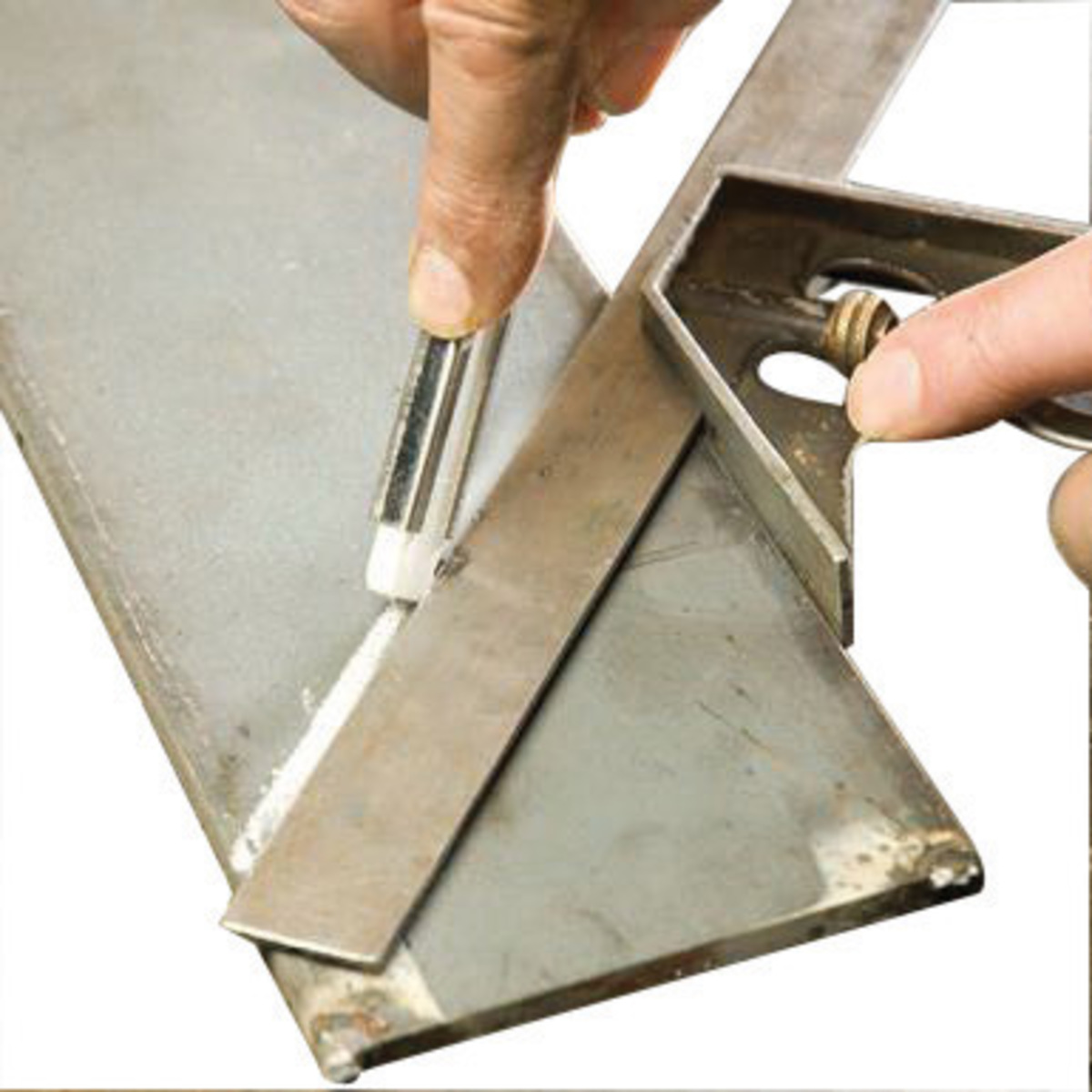 Basic Construction Project Tips
Metal Projects
The hacksaw is most often used for cutting metal, especially thin conduit.
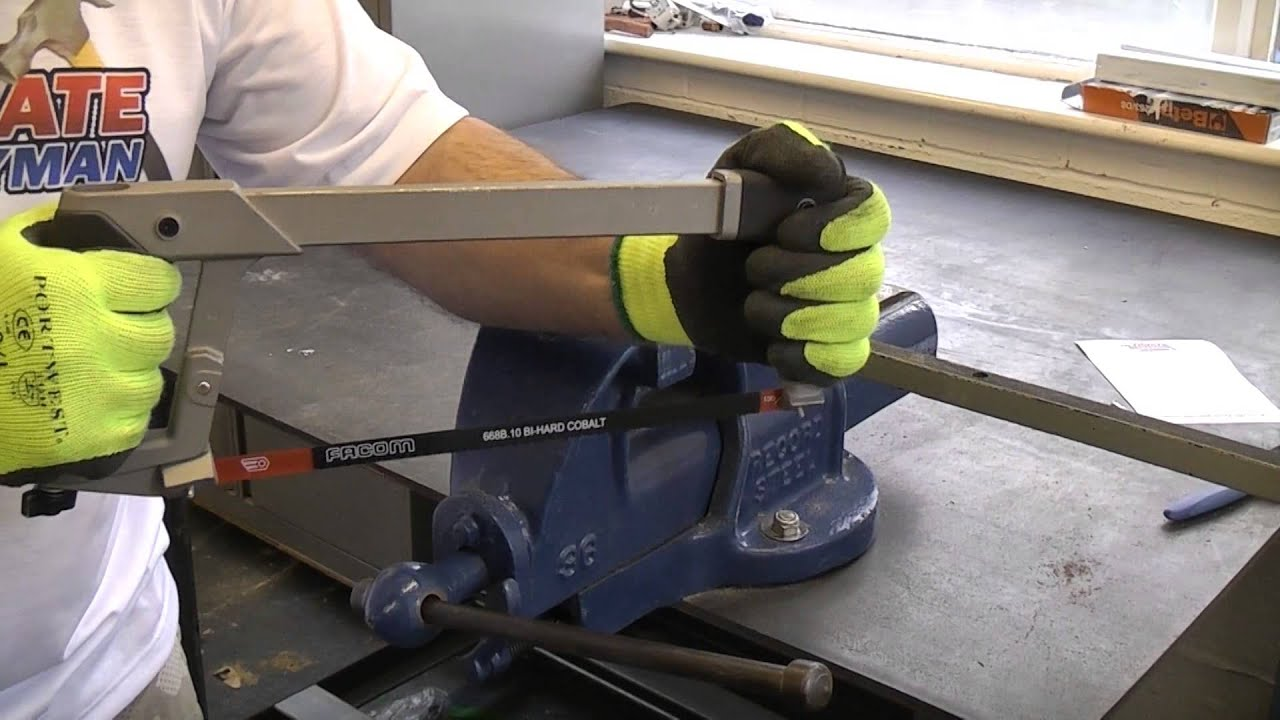 Basic Construction Project Tips
Metal Projects
Metal cutting band saws and power hacksaws may be used for large projects.
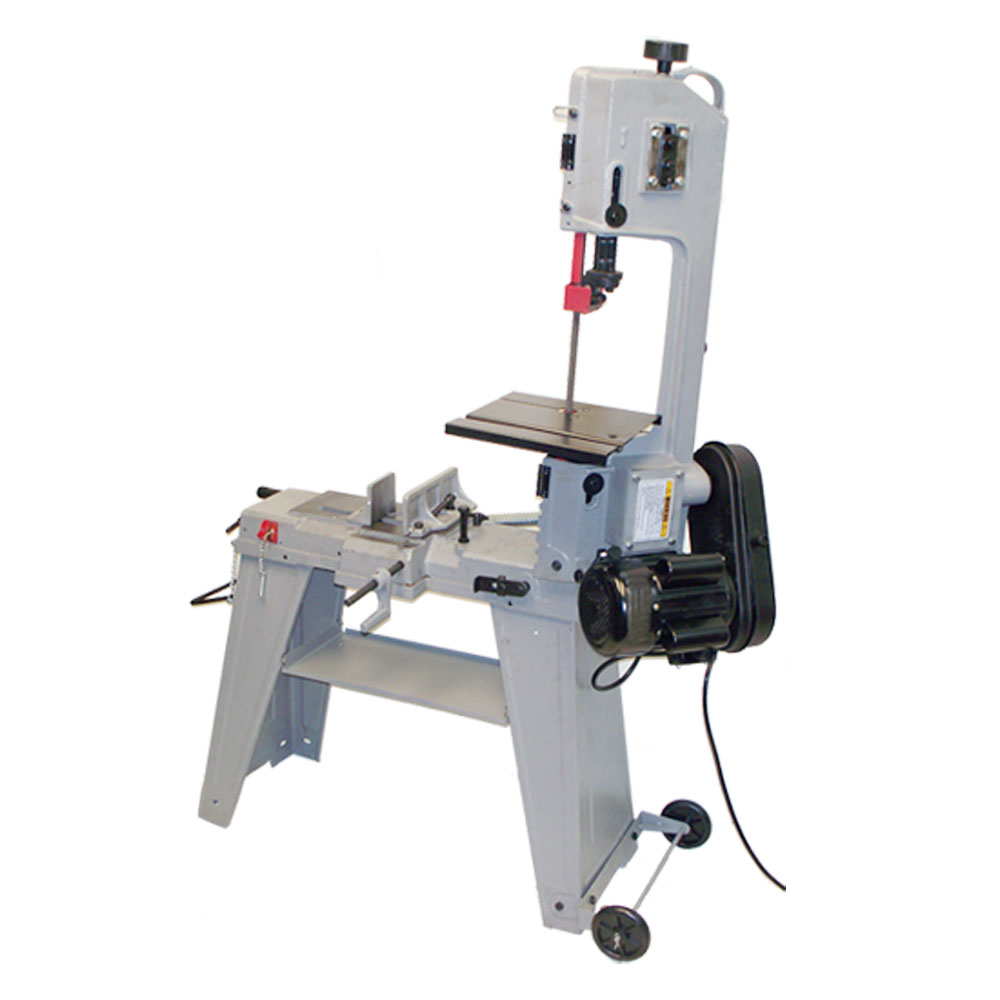